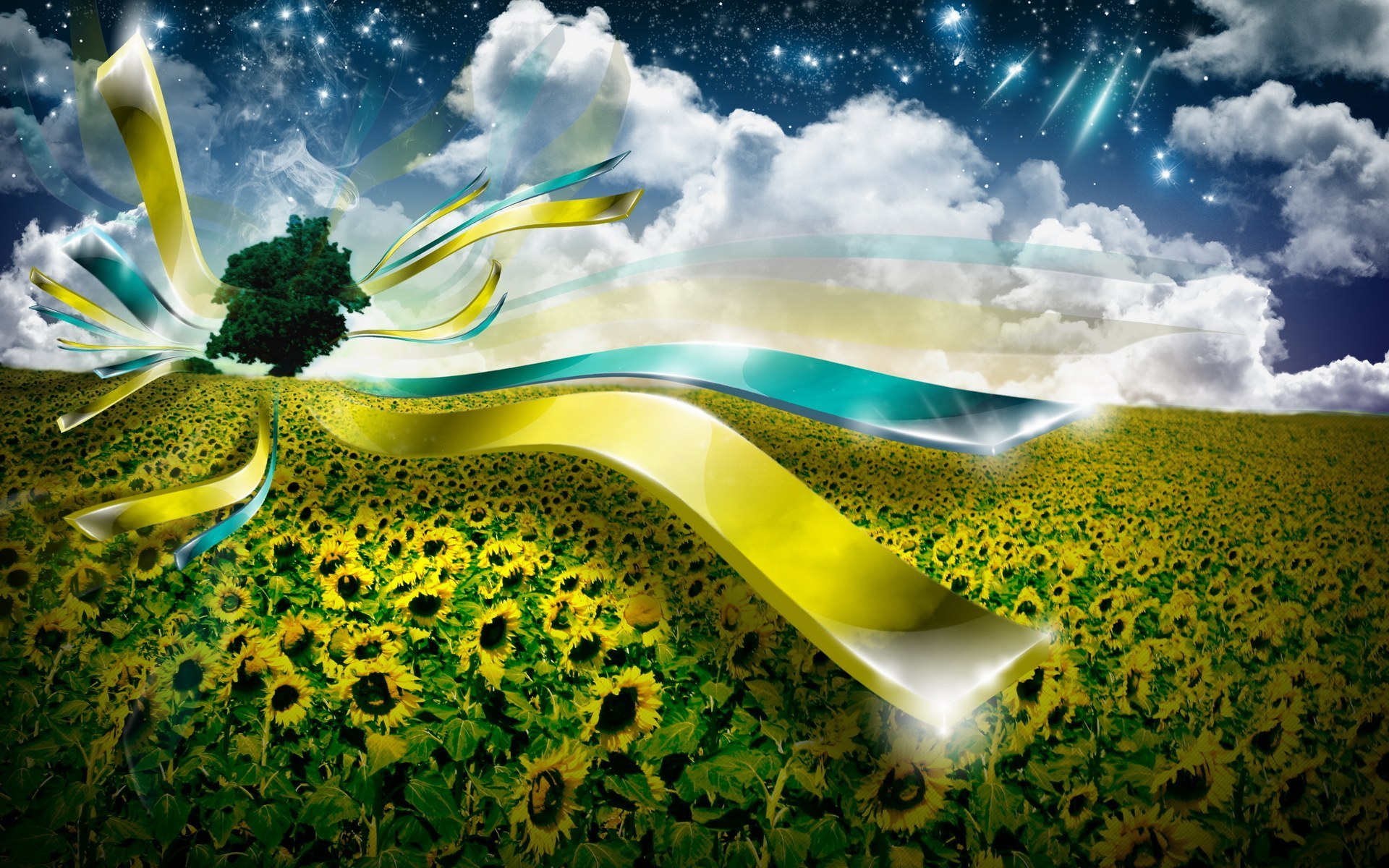 БРЕНД-МЕНЕДЖМЕНТ ТУРИСТИЧНОЇ ДЕСТИНАЦІЇ
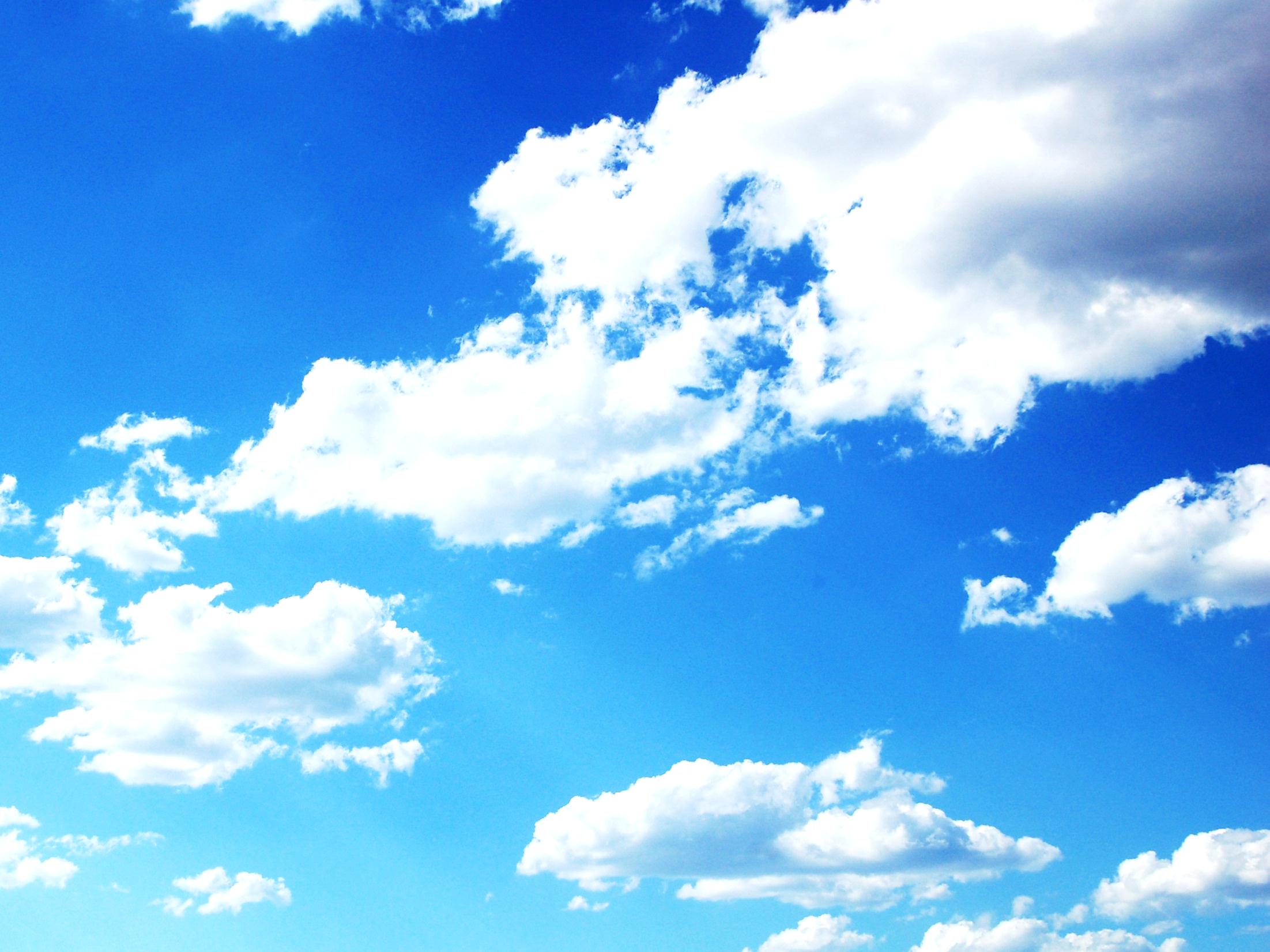 План
1. Сутність бренду туристичної дестинації. 
2. Неформалізовані бренди туристичних дестинацій. 
3. Формалізовані бренди туристичних дестинацій.
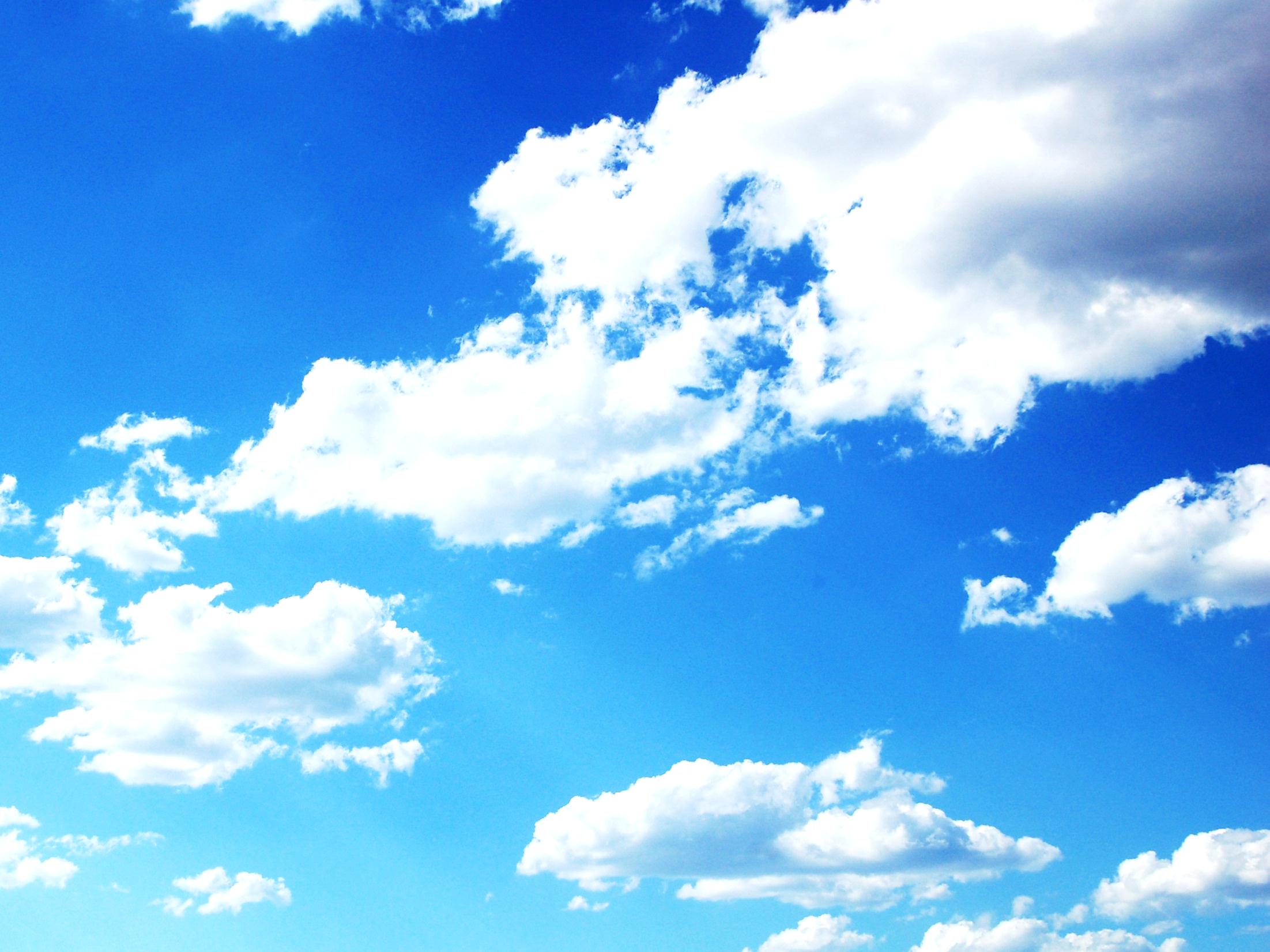 1. Сутність бренду туристичної дестинації
В маркетингу туристичних дестинацій важливе місце посідає формування власного привабливого туристичного іміджу.
Формування іміджу це процес встановлення асоціативних зв'язків базового уявлення про дестинації з іншими уявленнями шляхом багаторазового спільного відтворення відповідного подання об'єктів у межах єдиної ситуації. Туристичний імідж країни формують, перш за все, засоби масової інформації, які часто нав'язують негативний туристичний імідж країни.
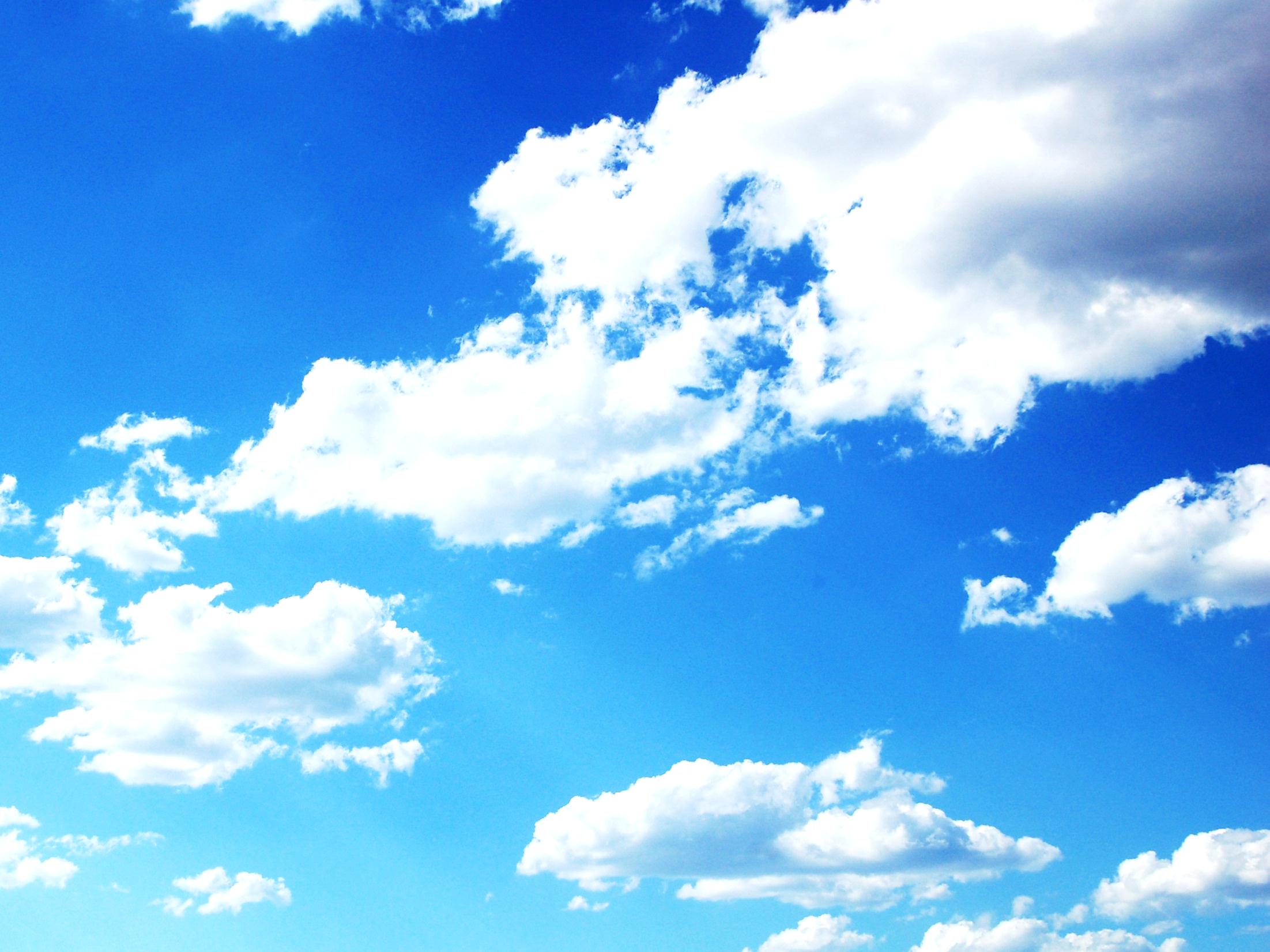 В узагальненому вигляді бренд туристичної дестинації – це сукупність уявлень споживача про турпродукт дестинації, центральне місце в якому посідає логотип або певний символ. Бренд пов'язує між собою матеріальний об'єкт та нематеріальні образи і відчуття, що виникають у людей після його сприйняття. 
Бренд є одним з провідних елементів формування іміджу дестинації. Він доносить до споживача такі види інформації: 
• символічну – зоровий образ об'єкта, з яким асоціюється конкретний продукт; 
• семантичну – назва бренду, відомості про його символ і слоган; 
• похідну – інформацію про репутацію пропонованого продукту, що представляє собою сукупність асоціацій, які виникають у споживачів у результаті їх власного досвіду споживання або сформувалися під впливом досвіду інших споживачів.
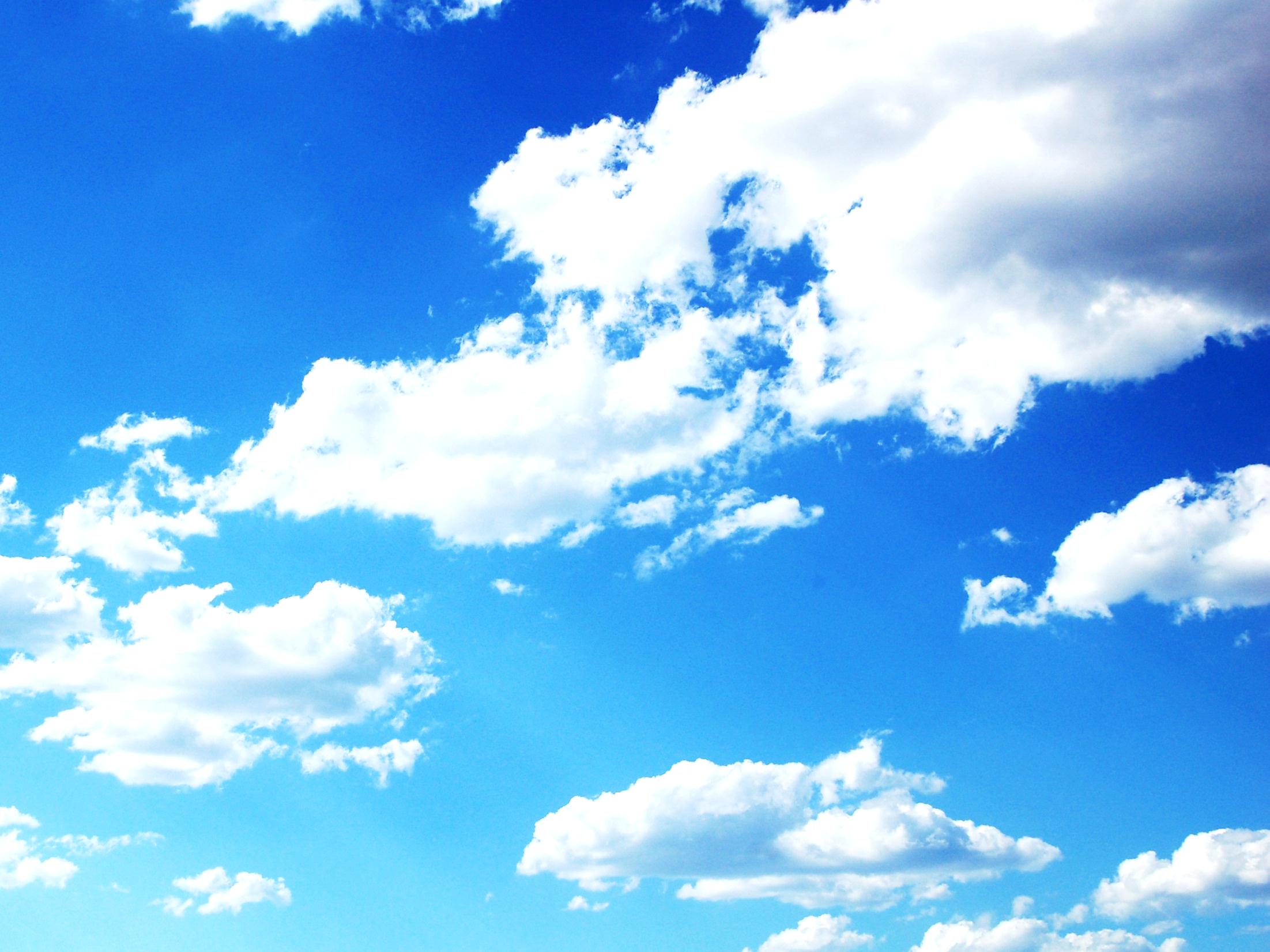 Основними функціями бренду туристичної дестинації є: 
• забезпечення упізнання дестинації; 
• підтвердження якості турпродукту дестинації; 
• формування іміджу туристичної дестинації; 
• сприятливий вплив на формування корпоративної свідомості населення туристичного регіону.
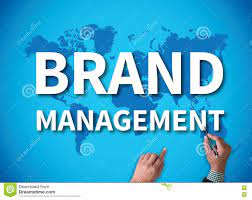 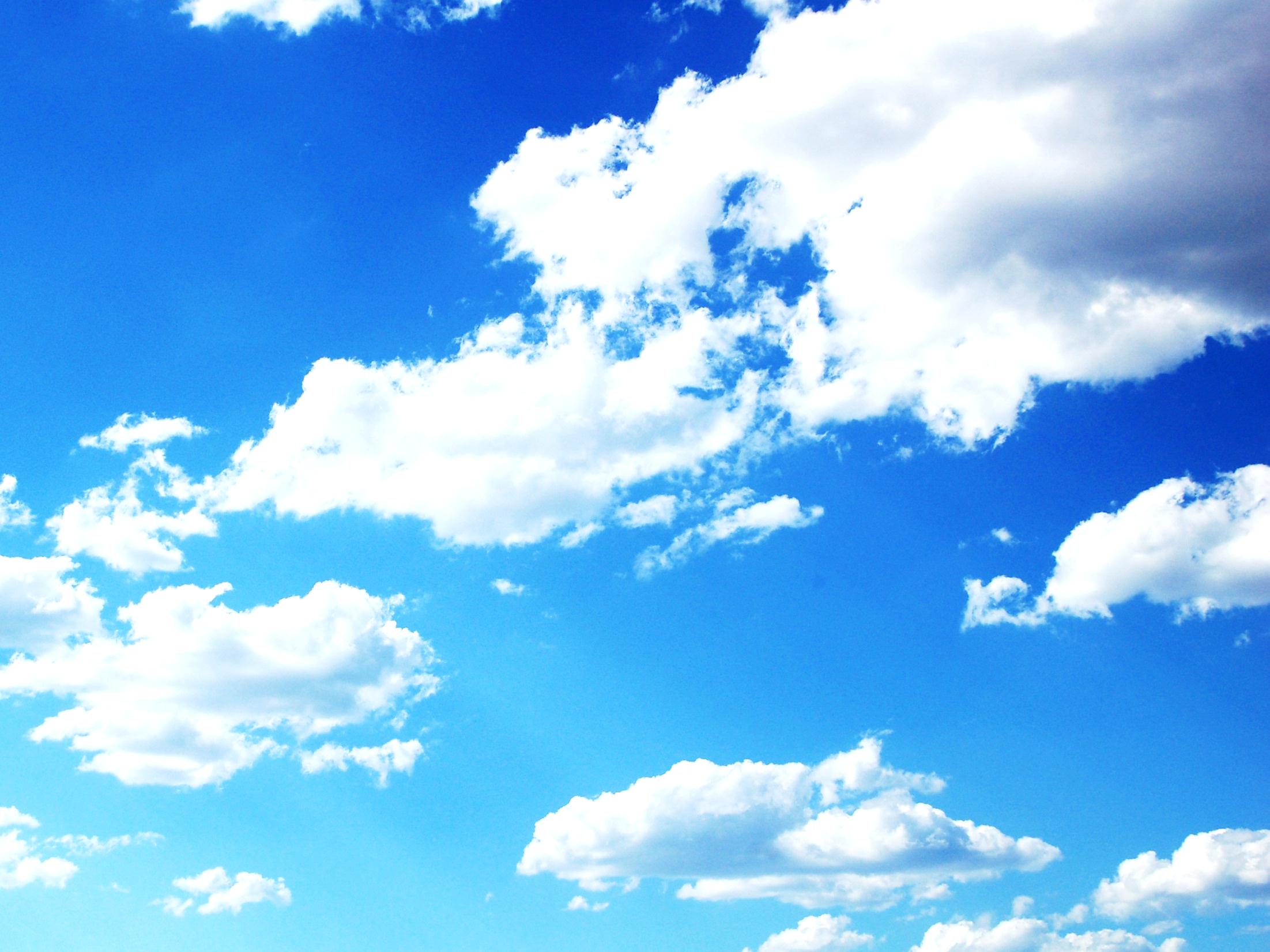 Виділяють вісім головних принципів брендингу територій:
1. Цілеспрямованість і використання потенціалу.
2. Правдивість. 
3. Відповідність очікуванням і прагнення до кращого. 
4. Врахування всіх інтересів і спільного блага. 
5. Творчий та інноваційний підхід. 
6. Складність і простота.
7. Здатність об’єднувати. 
8. Поступовість досягнення цілей.
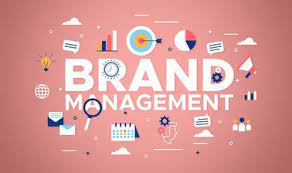 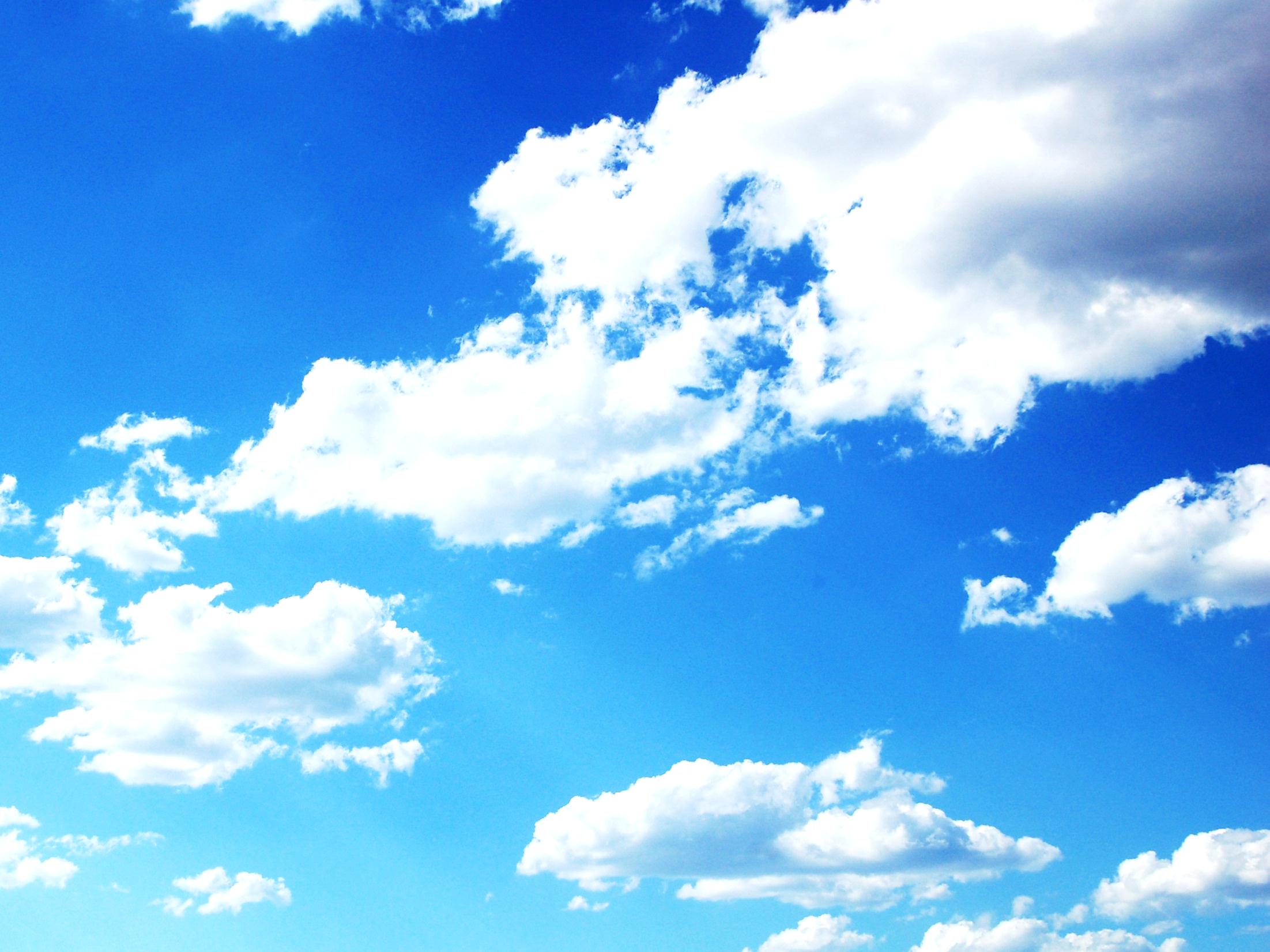 Інструментарій територіального брендингу досить широкий.      Умовно його можна розділити на три категорії: 

• дослідження (сукупність аналітичних і дослідницьких інструментів, що включають дослідження ринків, статистику, анкетування); 
• управління (розробка стратегії, операційний менеджмент, оцінювання результативності); 
• операційний маркетинг (PR, просування, сервіси для інвесторів, територіальна пропозиція тощо). 
Типи аудиторій брендингу територій: 
• інвестори (забезпечують приплив інвестицій і дохід з податків); 
• туристи (дохід від оплати послуг); 
• зовнішні покупці місцевих товарів і послуг (дохід із продажів); 
• місцеве населення (дохід із податків).
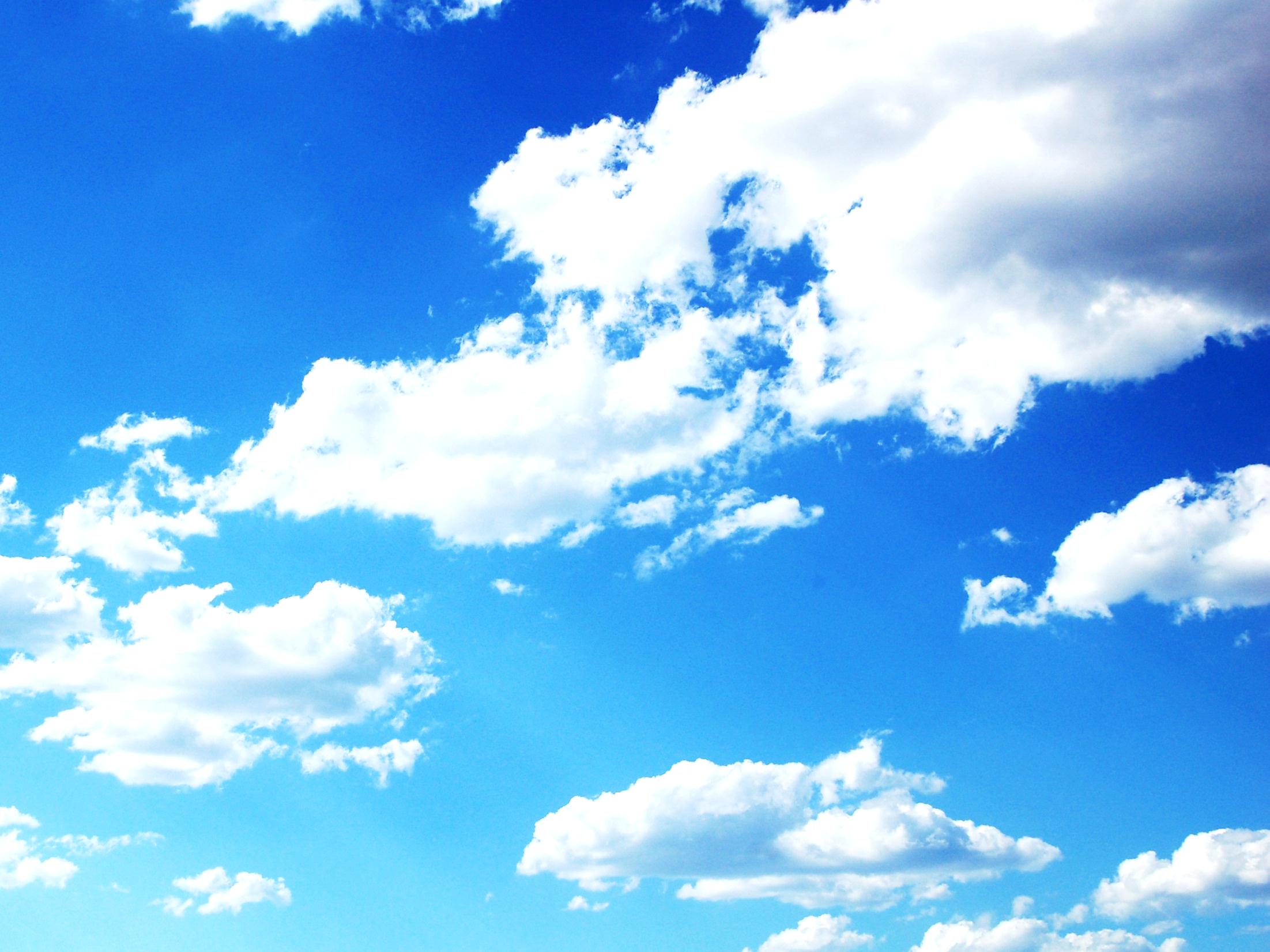 Для точного визначення сприйняття інформації про бренд з боку споживачів фахівці використовують спеціальний інструмент
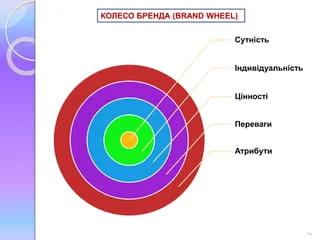 Your text here
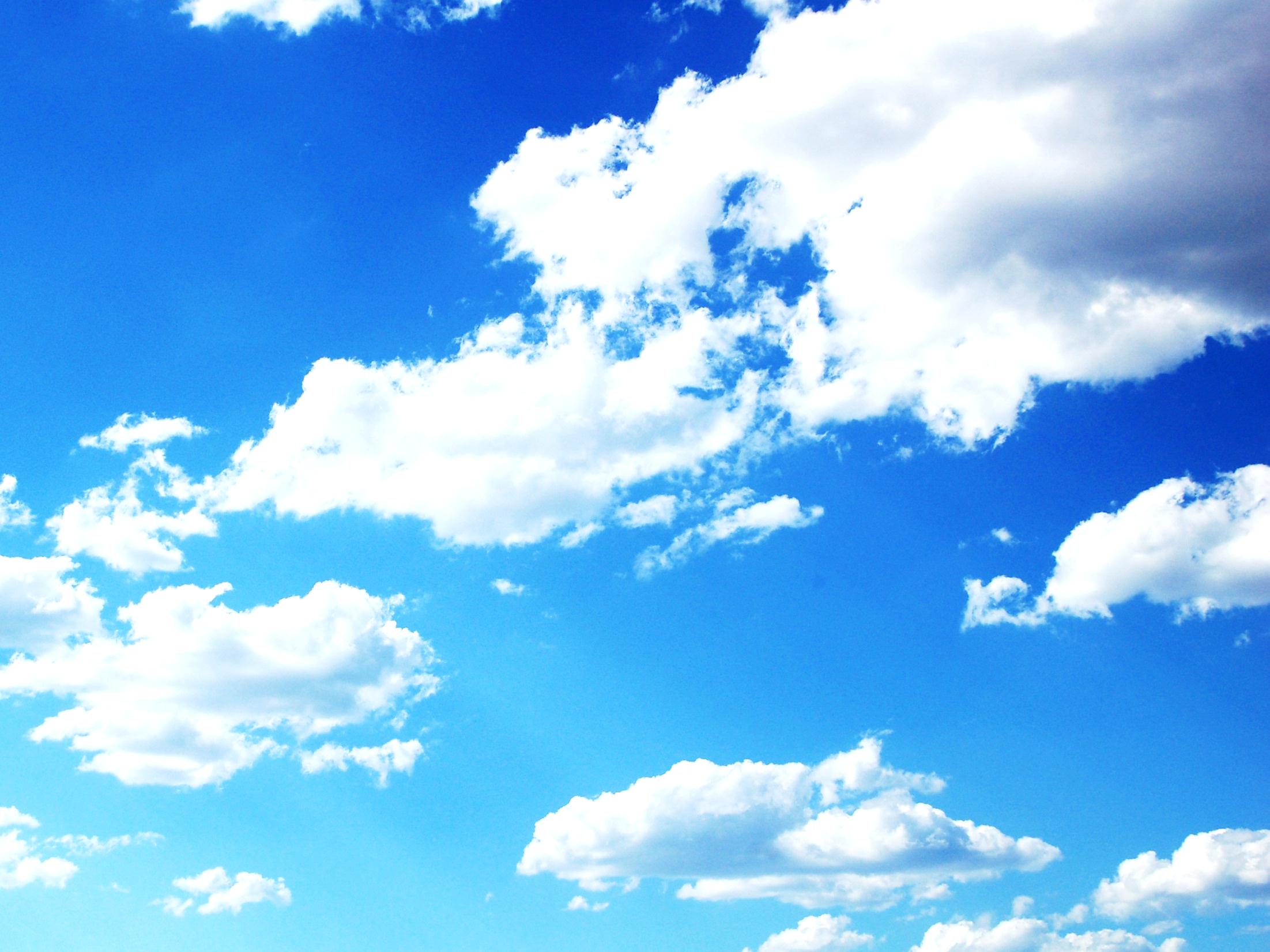 Кожна туристична дестинація має право на індивідуальний бренд. 

Формування бренду проходить через реалізацію наступних етапів:
 
пошук знакових об'єктів; 
вивчення асоціативного ряду символу; 
вибір символу, що найбільш асоціюється з туристичним потенціалом регіону; 
вибір стилю і методів оформлення бренду; 
експертна апробація (оцінка якості); 
офіційна реєстрація бренду (створення формалізованого бренду).
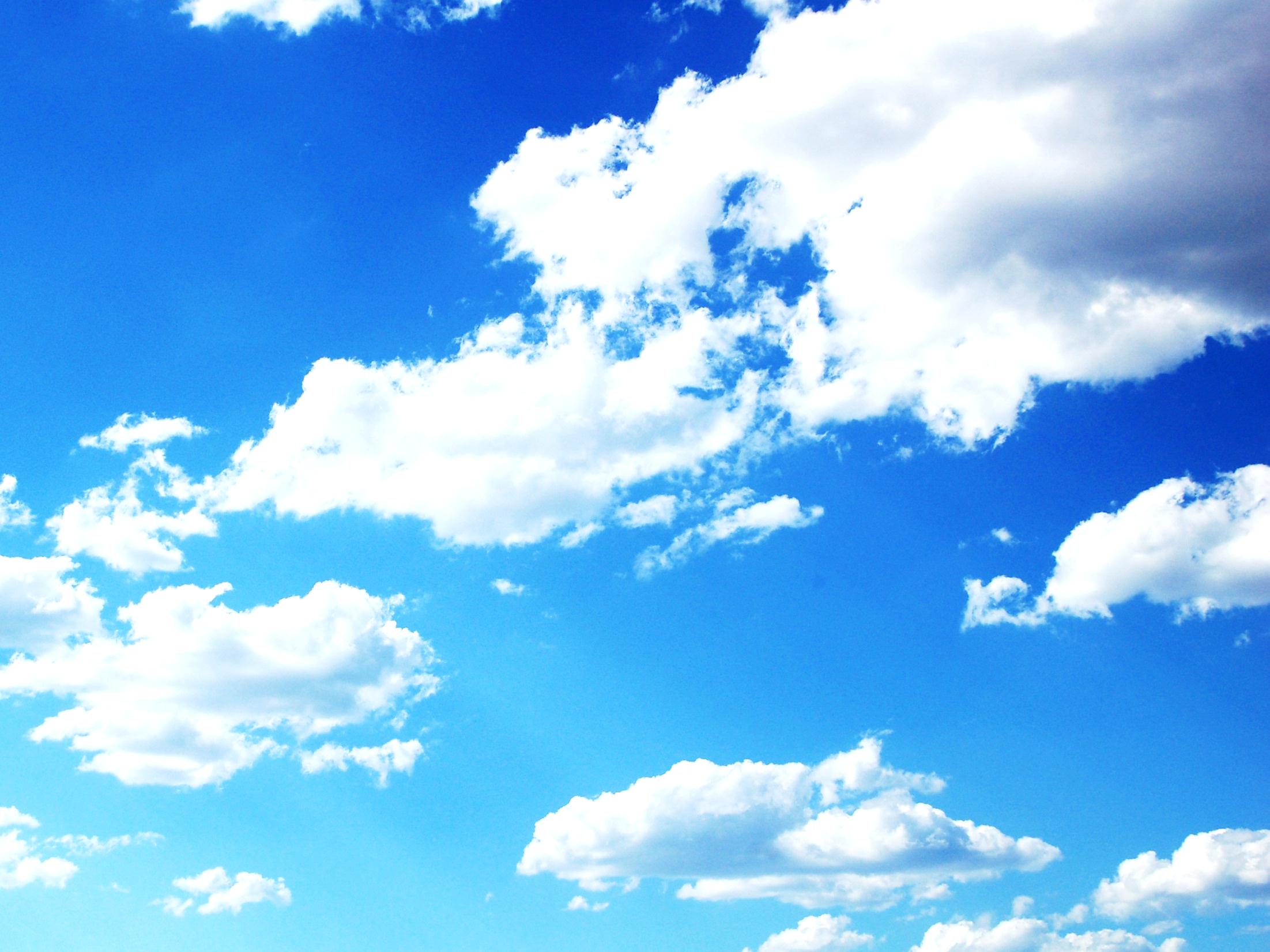 Виділяють дві групи брендів – формалізовані та неформалізовані.
Формалізовані географічні бренди мають логотип, затверджений в установленому порядку, який є офіційним символом країн, регіонів, місцевостей, населених пунктів. 
Неформалізовані географічні бренди складаються з таких символічних об'єктів, як архітектурні споруди, витвори мистецтва, особистості, місцеві товари (сувеніри), які впливають на мотиви подорожі та часто виступають як цільові об'єкти відвідування дестинації. Центральне місце в будь-якому географічному бренді займає символ або символічний об'єкт, навколо якого формується семантична інформація, а в результаті – асоціативна інформація про репутацію туристичного продукту дестинації.
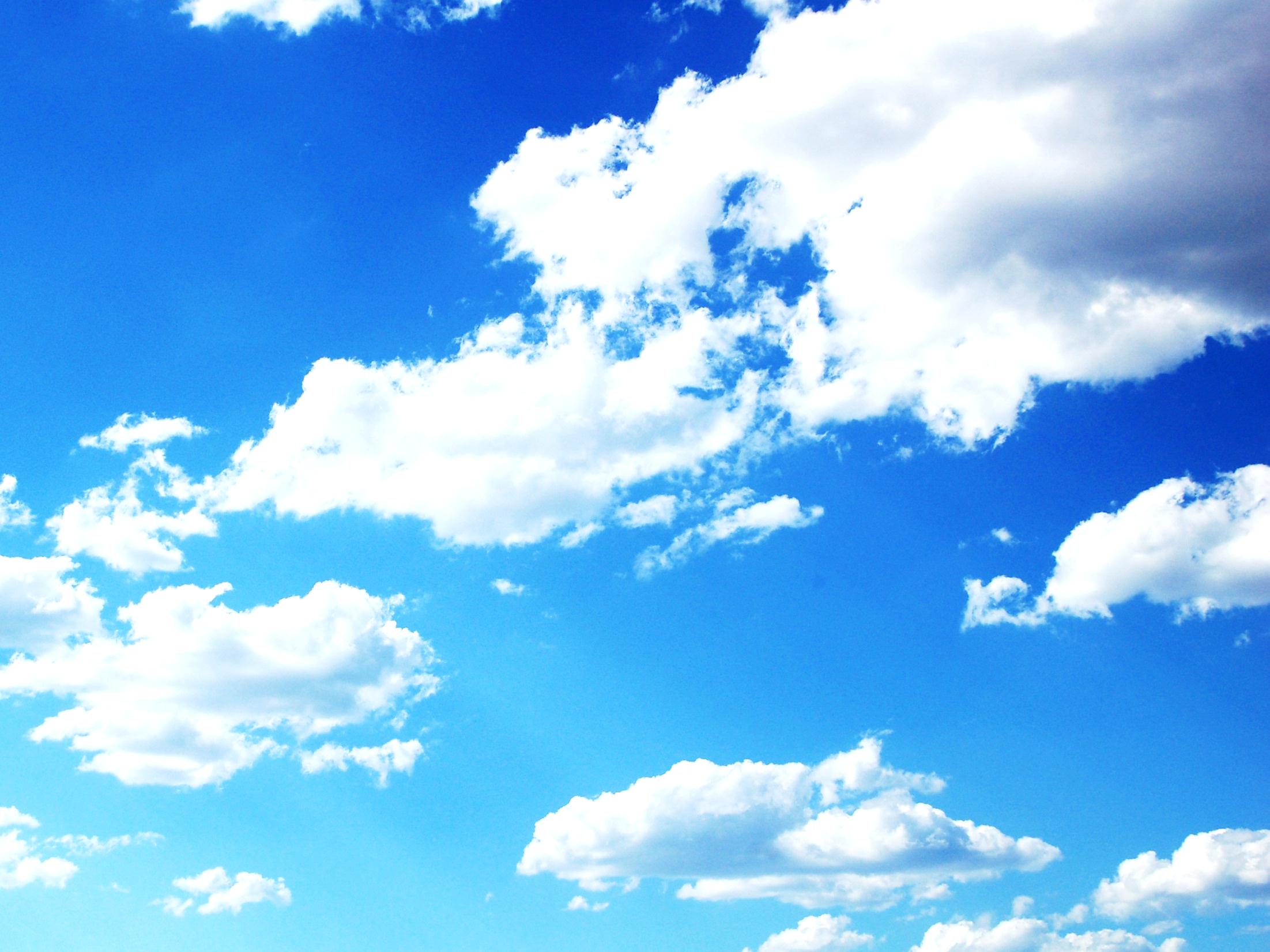 Символи бренду поділяють на реальні й емблемні. 

Реальний символ – це об'єкт, який існував раніше чи існує в даний час і пов'язаний з конкретною туристичною дестинацією. 

Емблемний символ – це об'єкт, який не має спільних коренів з конкретною туристичною дестинацією, але використовується як її символ (емблеми).
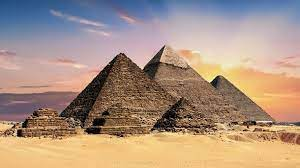 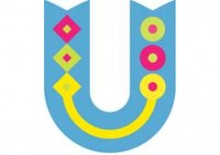 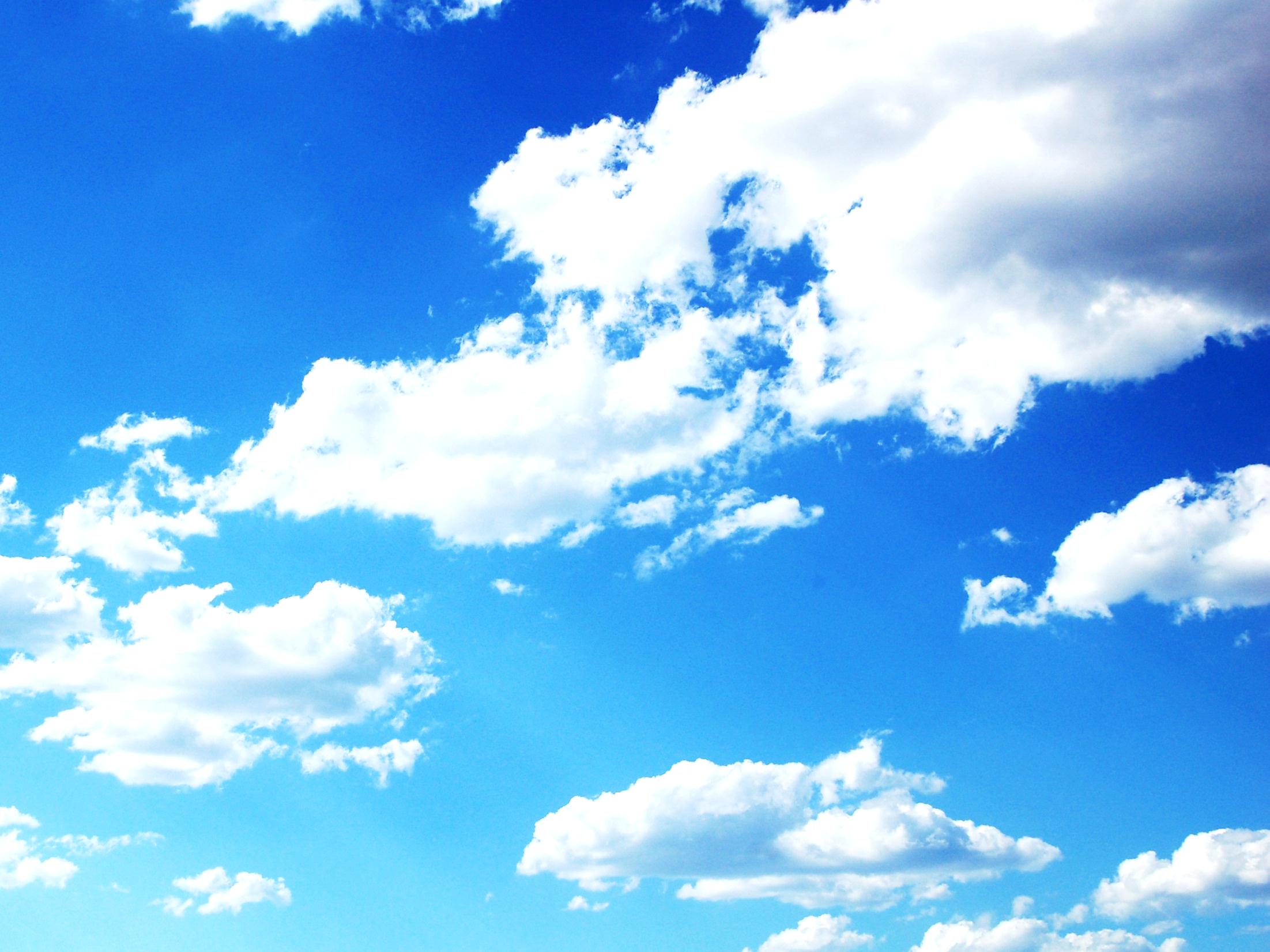 Неформалізовані бренди туристичних дестинацій
Неформалізований бренд туристичної дестинації – це бренд, в якому центральне місце займає символічний об'єкт, з яким асоціюється основна мета подорожуючих до дестинації. Класичними прикладами центральних символів неформалізованих брендів є Ейфелева вежа, Колізей, Статуя Свободи, Сіднейська опера, Тадж-Махал. Це об'єкти, відомі кожній освіченій людині, що відображають культурні особливості цілих держав, є їх візитівкою. Символ бренду повинен забезпечувати пізнаваність країни, і разом з тим бути тематично пов'язаним з її турпродуктом.
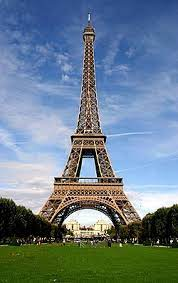 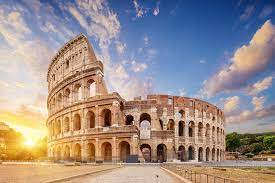 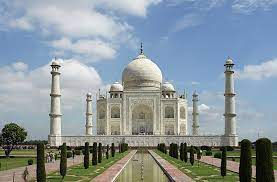 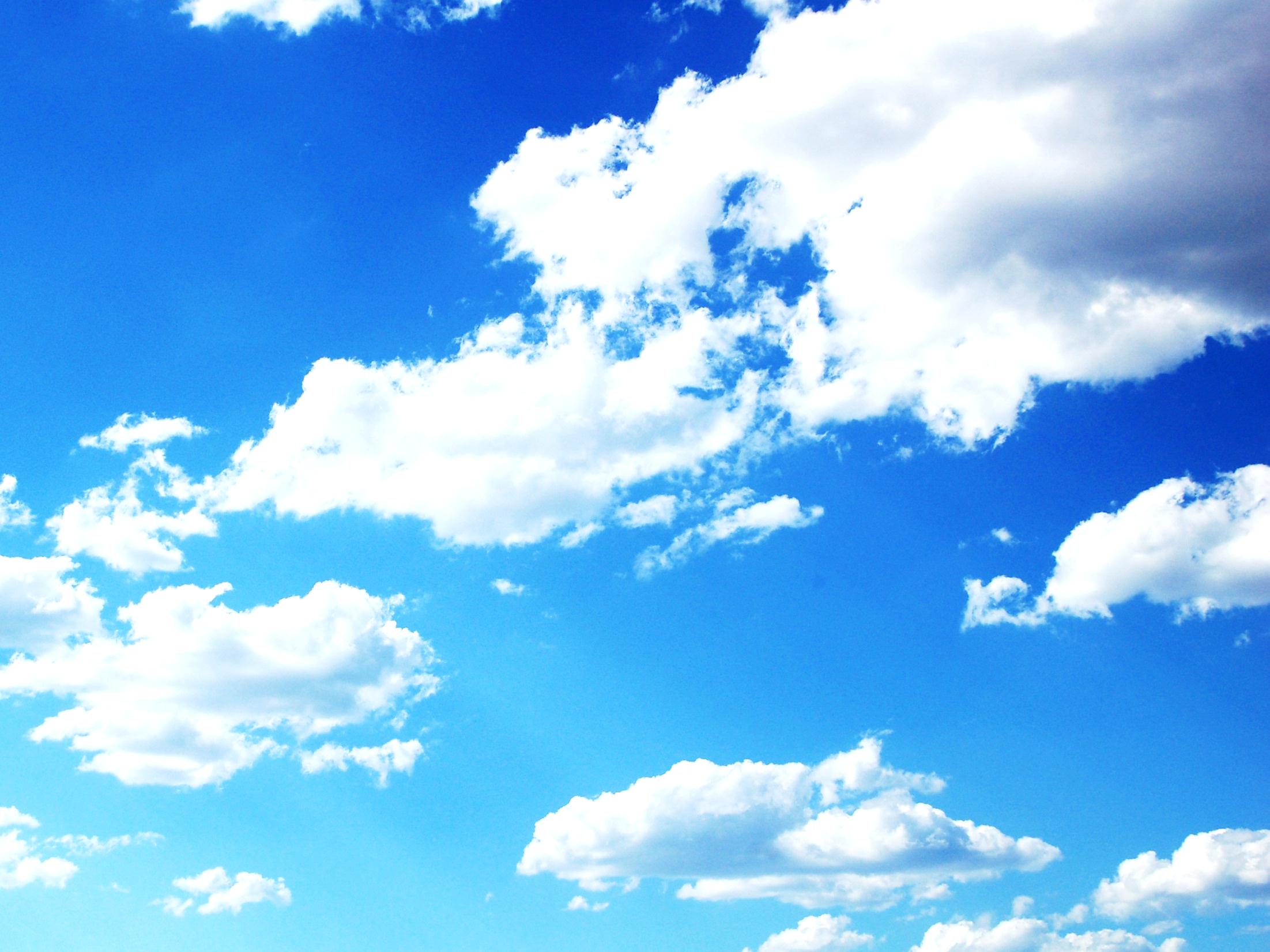 В України є символи неформалізованих туристичних брендів національного та регіонального рівня. Найвідоміші серед них: національний заповідник «Софія Київська», національний дендрологічний парк «Софіївка», замкові комплекси у Кам’янці, Львові. Всі вони сформувалися на основі архітектурних пам'яток, найбільш відомих в Україні.
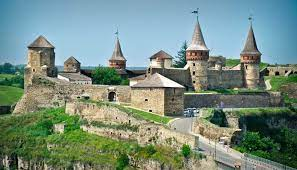 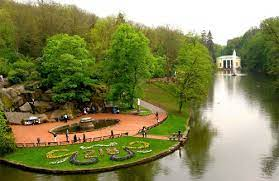 Неформалізованими брендами володіють і більш дрібні дестинації, зокрема малі та середні міста. Наведемо приклади в Німеччині та Україні.
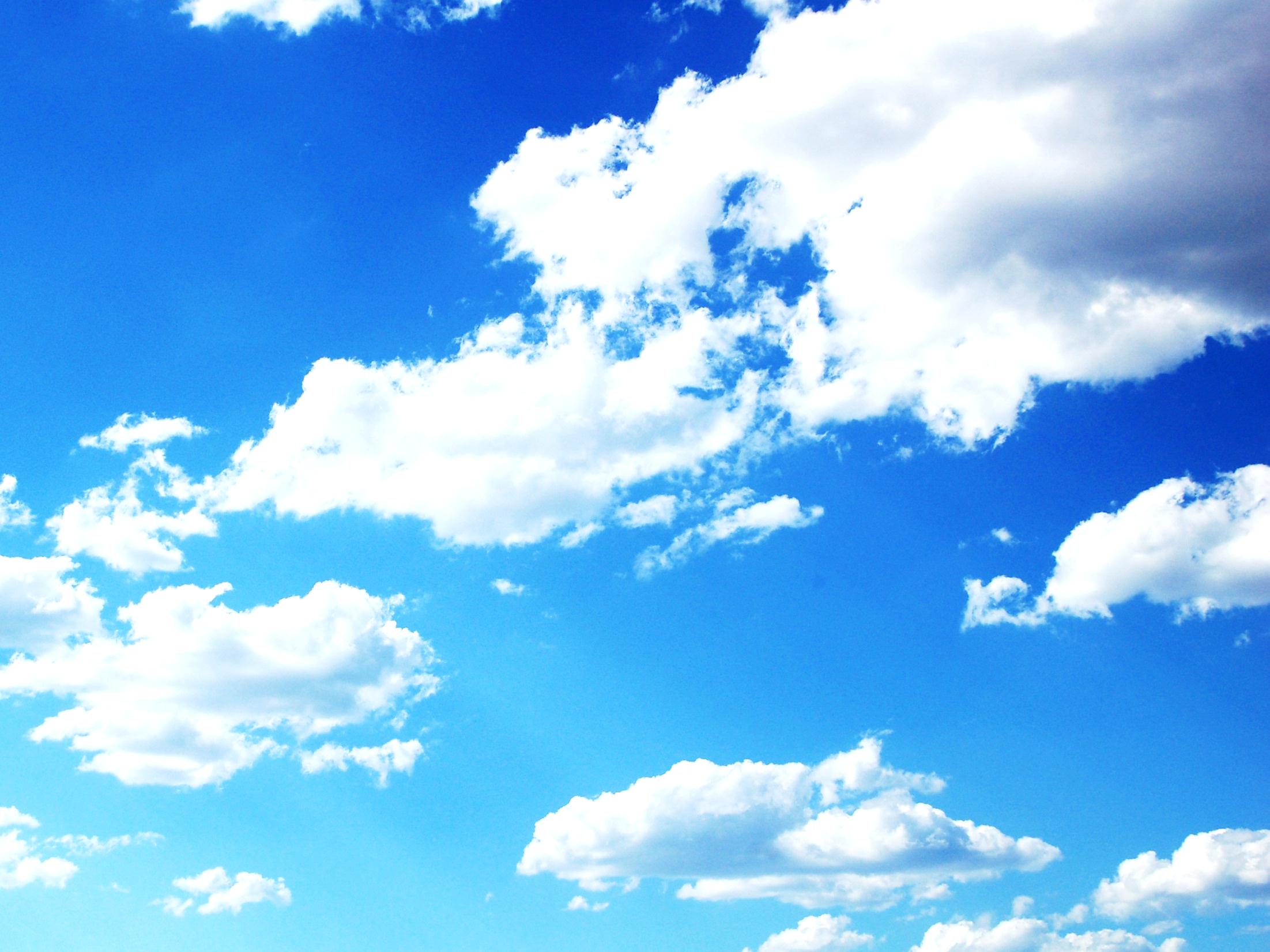 Символом міста Равенсбург стала висока сторожова вежа «Мішок борошна» (Mehlsack), побудована в XV ст. Білий колір і форма, що нагадує мішок, у якому місцеві селяни тримають борошно, визначили її незвичайну назву. Подібними прикладами пам'яток багата Україна. Зокрема візитівкою та символом Вінниці стали водонапірна вежа та арка парку культури і відпочинку. Водонапірна вежа – символ Вінниці.
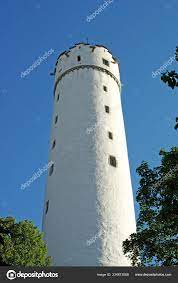 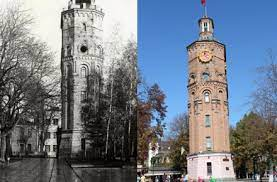 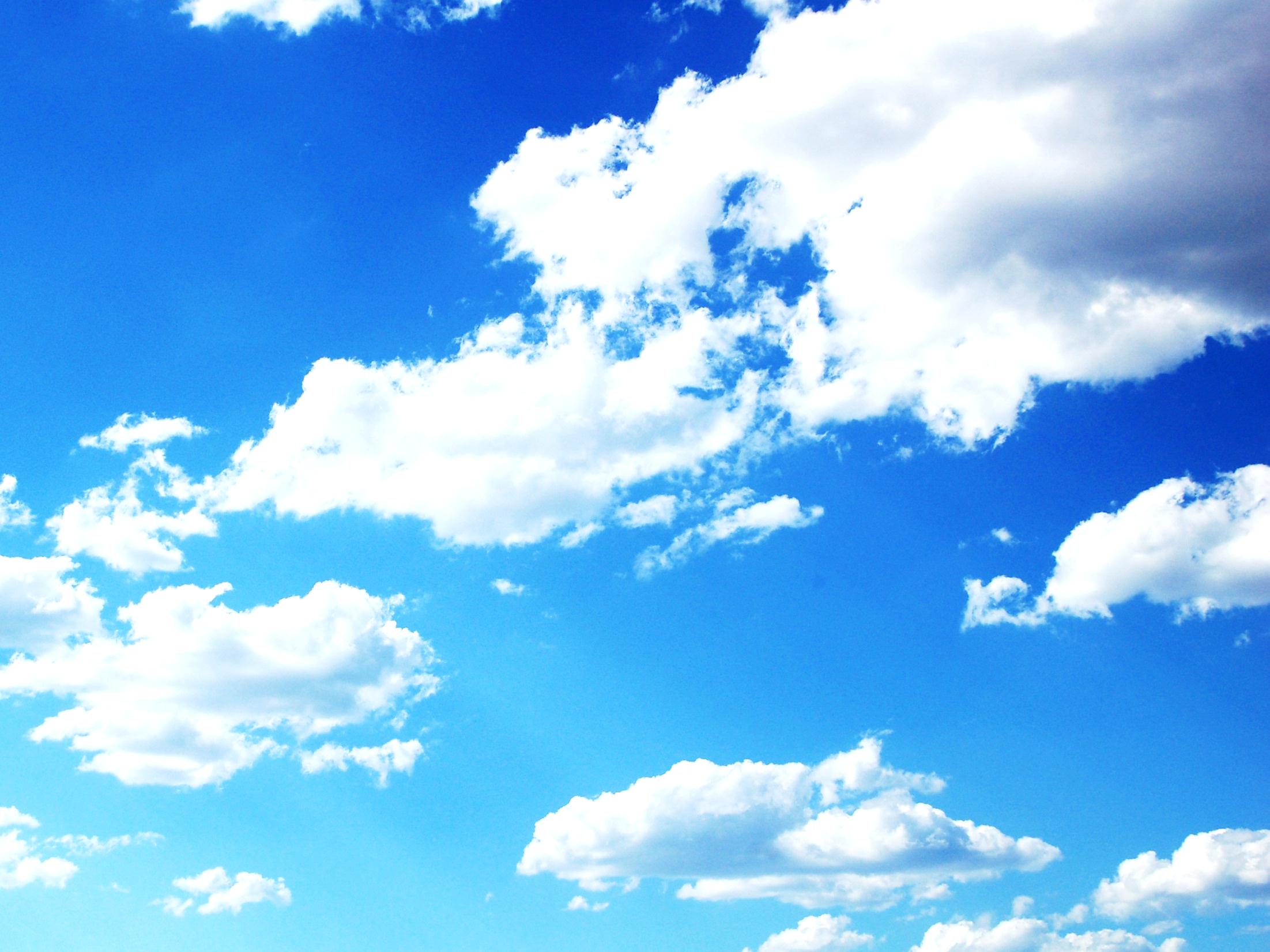 Якщо говорити про типологію брендів таких дестинацій, як місто, то можна виділити такі їх типи: історично-культурний бренд (Львів, Київ), релігійний (Почаїв), промисловий (Харків, Запоріжжя), туристичний, етнографічний.
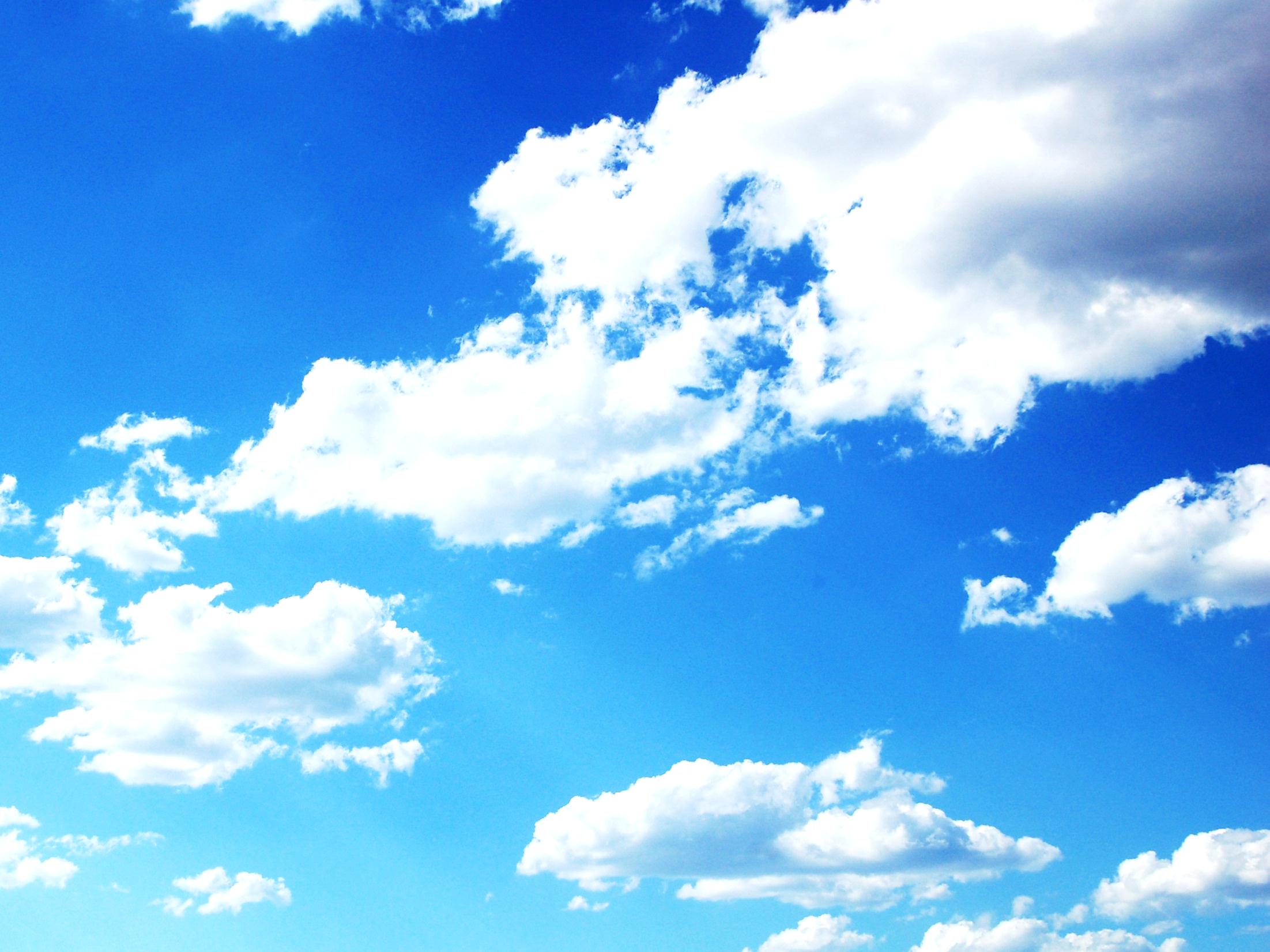 Проблемне питання
Що на Ваш погляд є неформалізованим туристичним брендом тієї місцевості, в якій Ви живете?
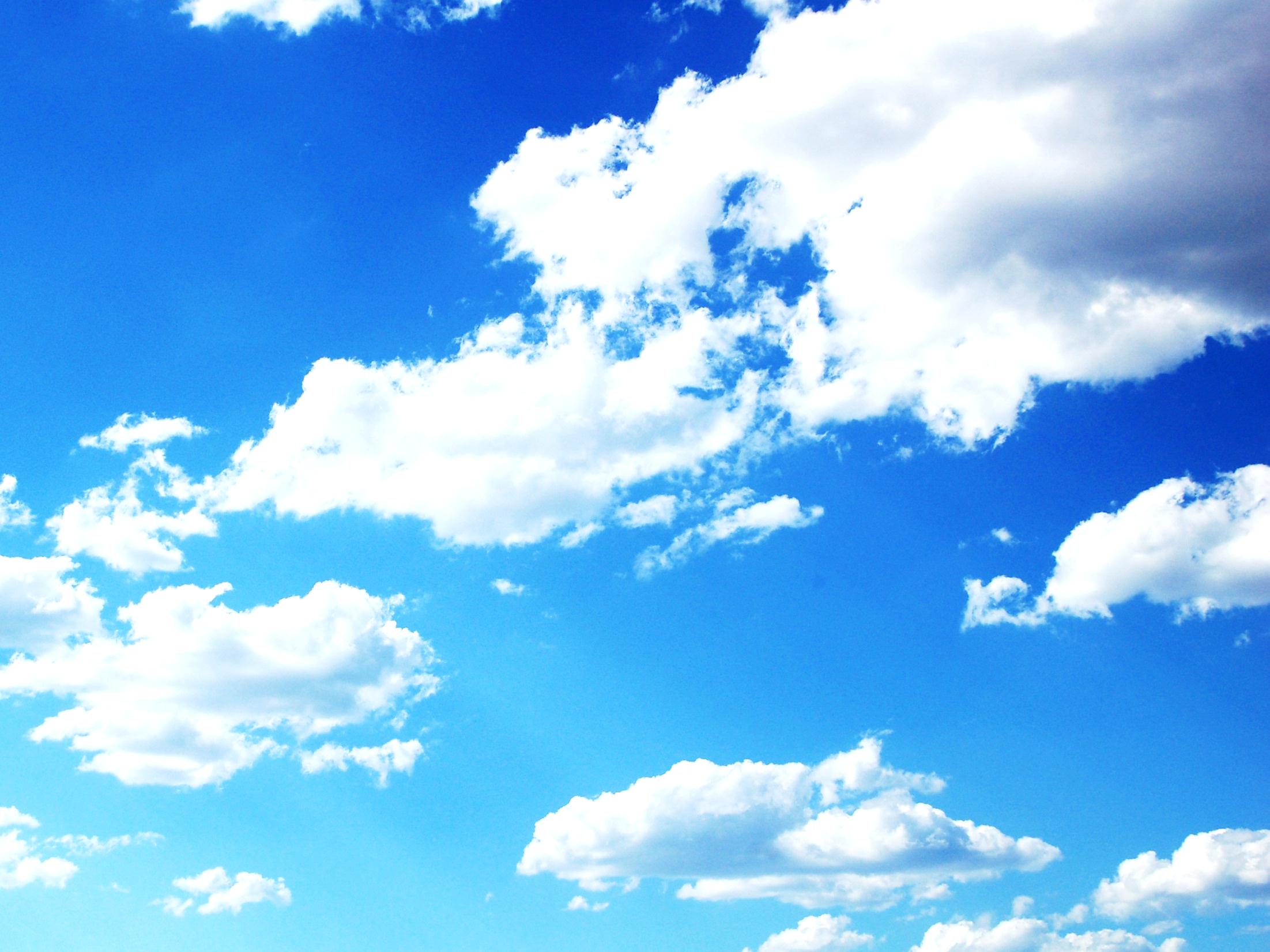 Формалізовані бренди туристичних дестинацій
У центрі формалізованих брендів туристичних дестинацій можуть бути як державна чи муніципальна символіка, так і спеціально розроблені логотипи. Країна як туристична дестинація в якості свого бренду може використовувати державний прапор або герб.
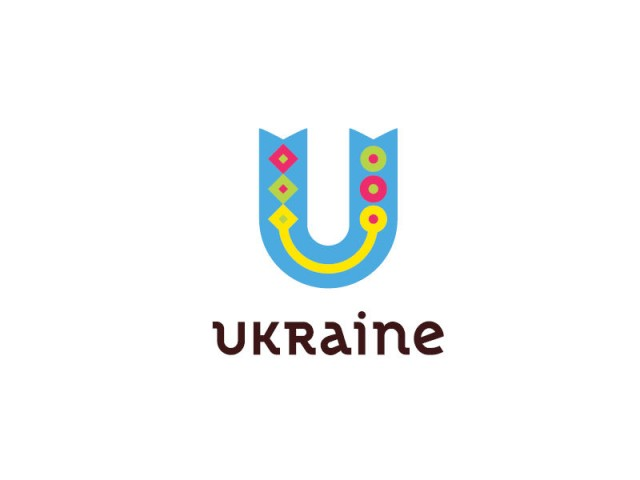 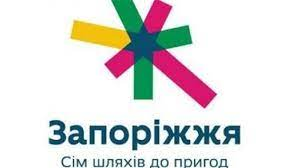 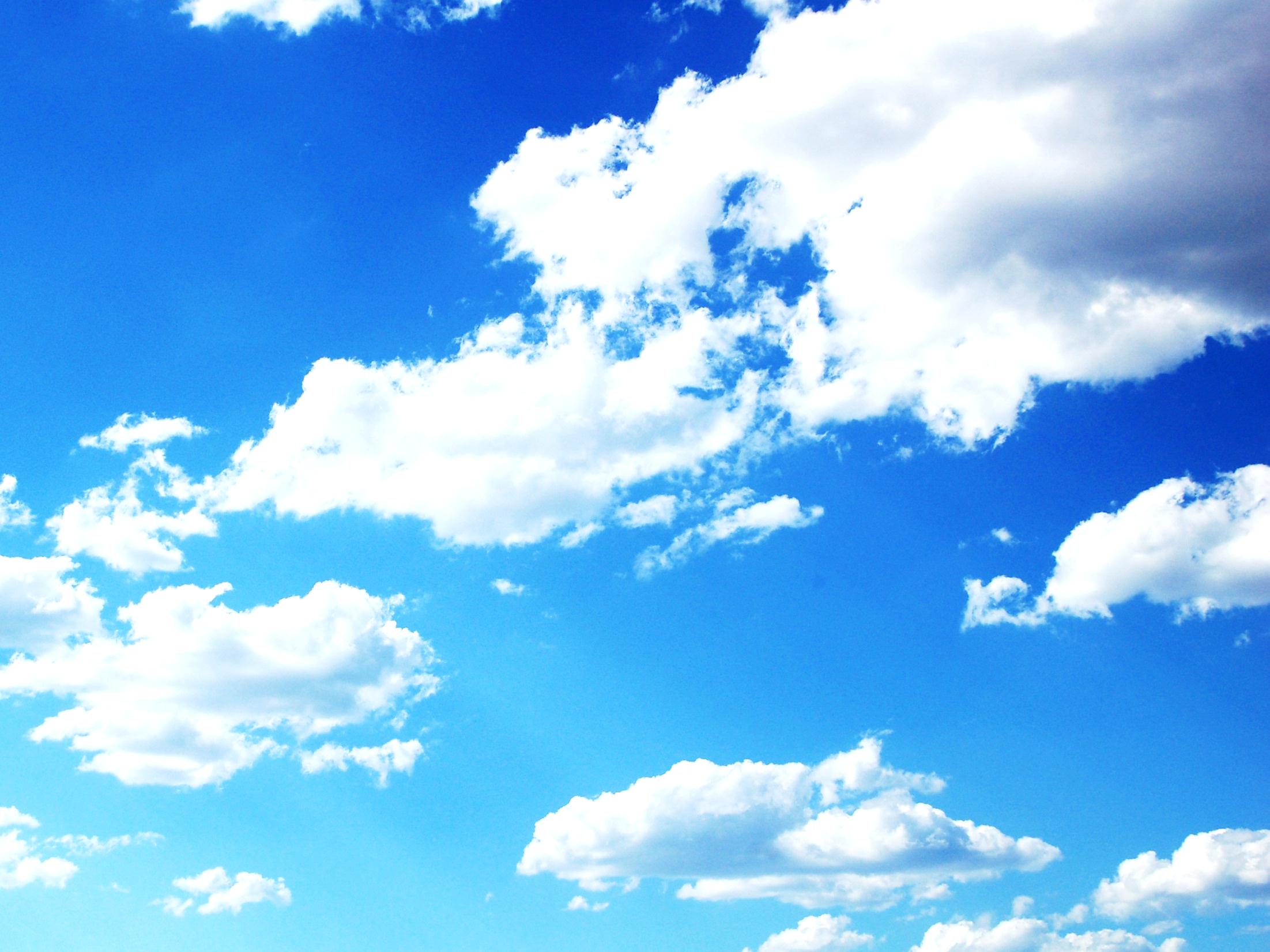 Туристичний бренд України – це символ, здатний об’єднати українців заради майбутнього країни. Туристичний бренд – це частина системної програми з популяризації України у світі та активізації сфери туризму в середині країни. За допомогою яскравого бренду, який запам'ятовується кожному, формуються позитивні враження туристів про Україну, створюється образ країни, яку цікаво вивчати та приїздити. В основу бренду покладено ідею «і – і» – об'єднання нібито несумісних ідей і речей, які доповнюють одна одну. Увага акцентується на тому, що Україна – особлива цивілізація, яка століттями жила «між» геополітичних, геокультурних, геоекономічних «плит» світу. І ця здатність інтегрувати сформувала особливу культуру, менталітет нації – «і – і» замість «або-або».
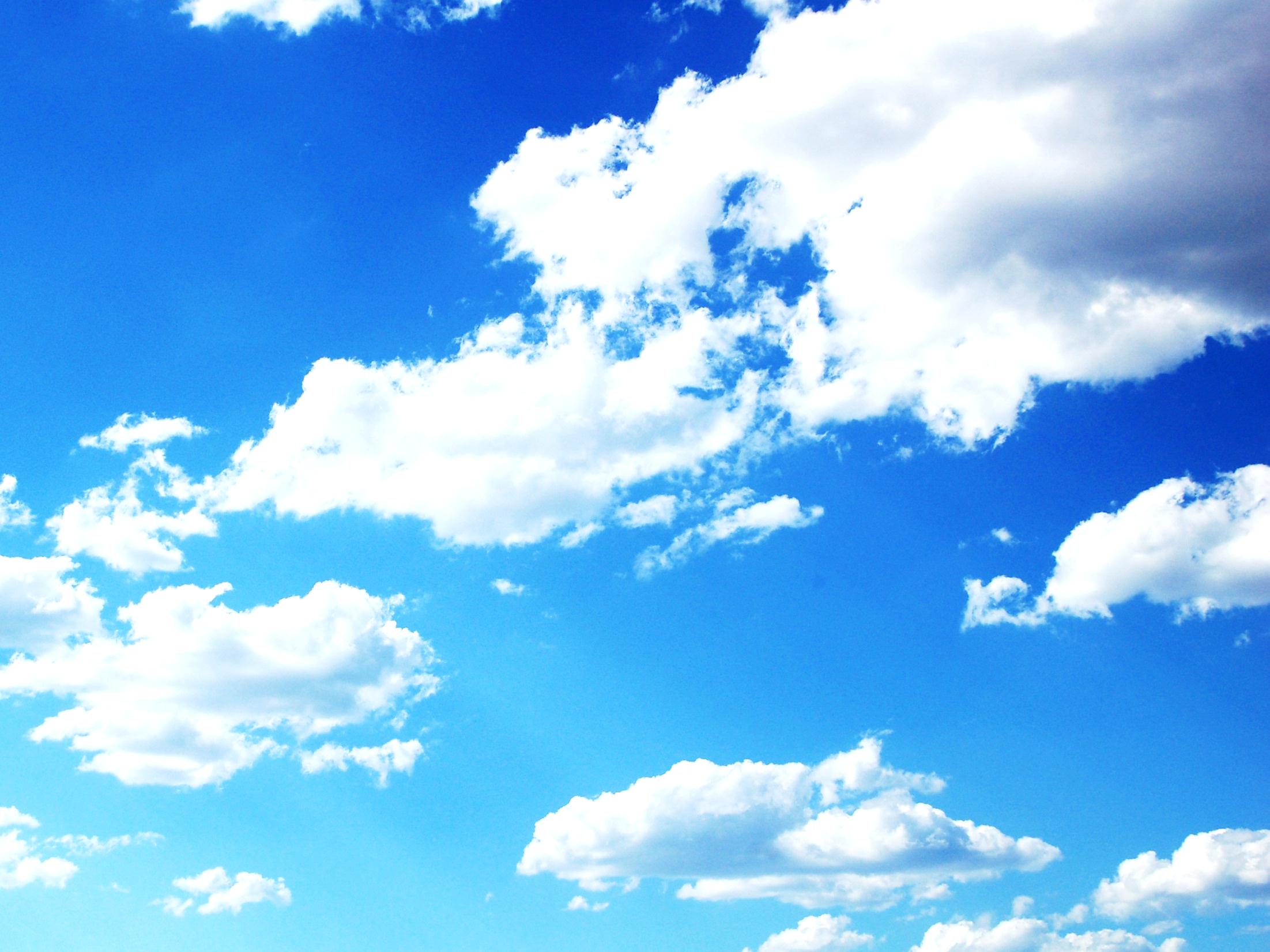 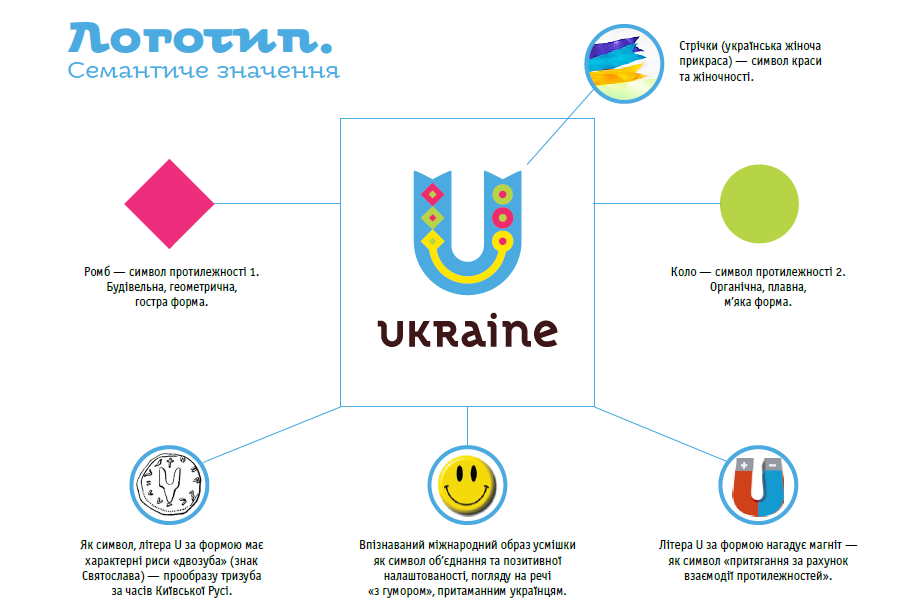 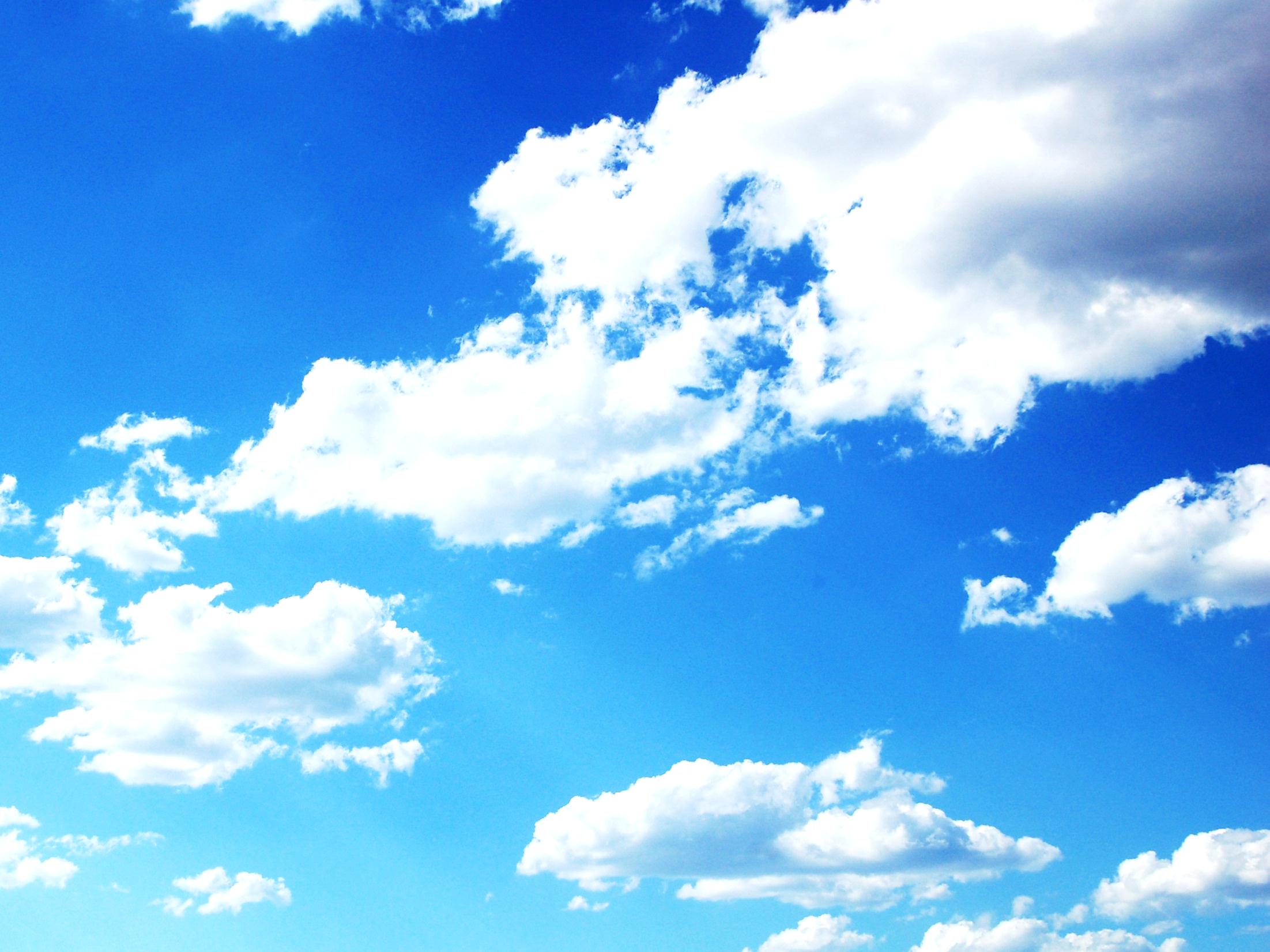 «Слоган “Ukraine: It’s all about U” має подвійне значення: з одного боку, можна його перекласти як «Україна: це все про тебе», а з іншого боку значення «Це все про Україну».
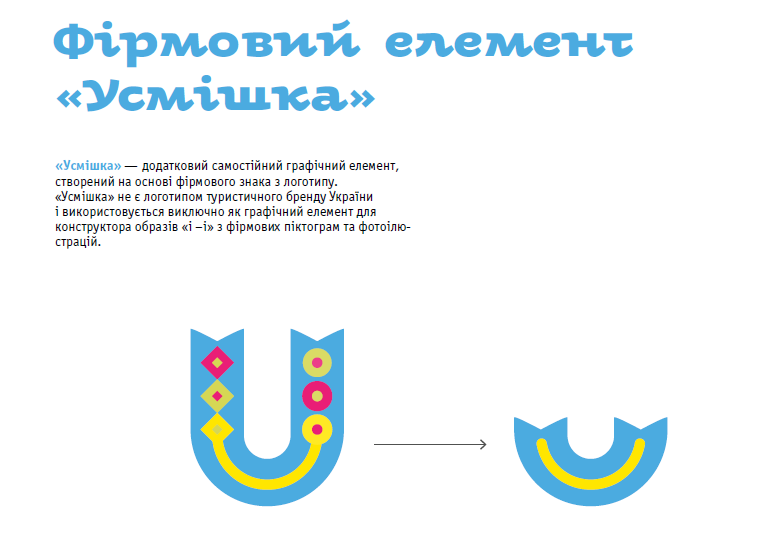 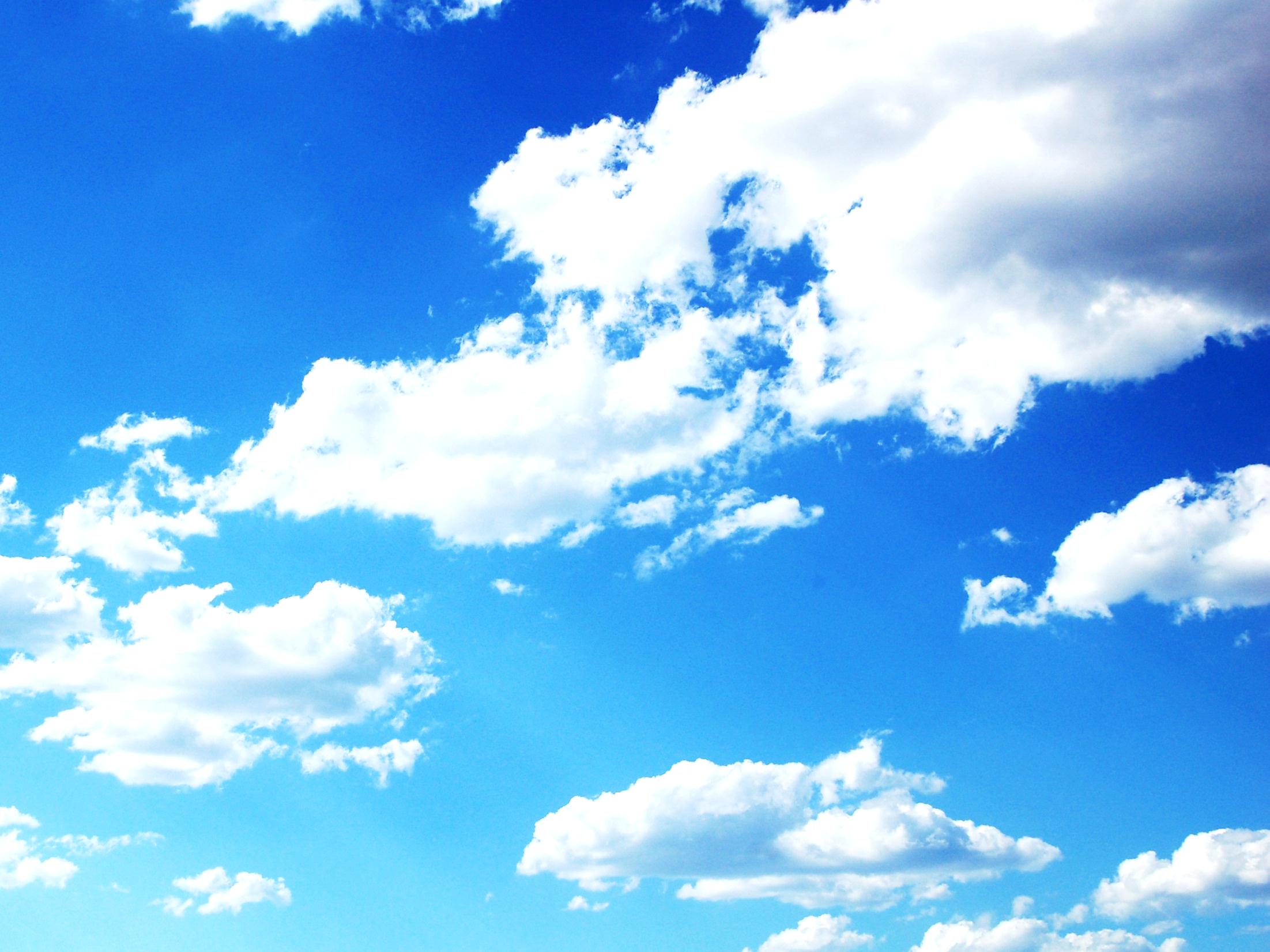 Туристична айдентика Запоріжжя
Історія створення міста і сучасний вигляд з архітектурою радянського періоду, пам'ятками конструктивізму, індустріальною величчю та довгими, рівними, наче спроектованими під лінійку площами й вулицями — все це створює єдине візуальне враження від Запоріжжя. 

Восени 2016 було обрано 7 найяскравіших туристичних напрямків Запоріжжя, що і лягли в основу розробки концепції айдентики міста. Саме тому в основі слогану – словосполучення «сім шляхів».
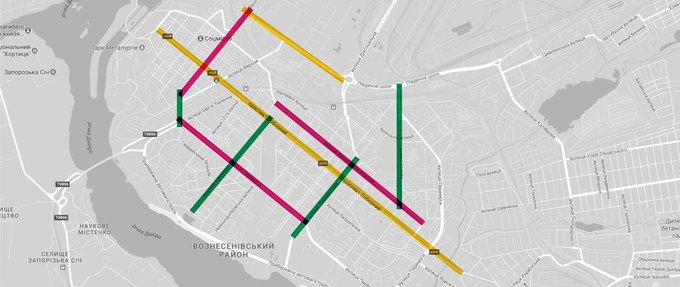 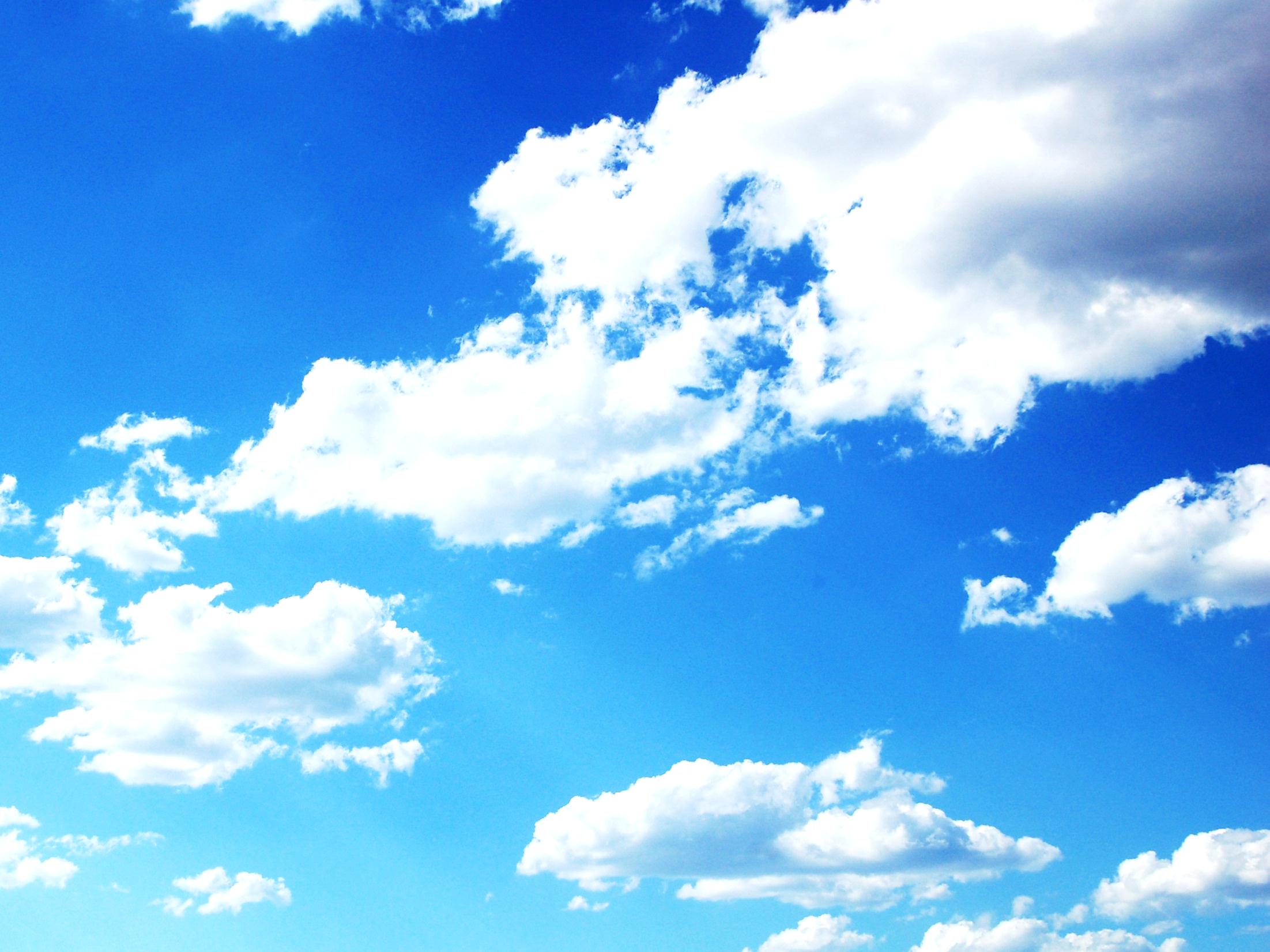 Дизайн знаку базувався на традиційній козацькій символіці, креслень туристичних маршрутів та нових напрямків туристичної стратегії.
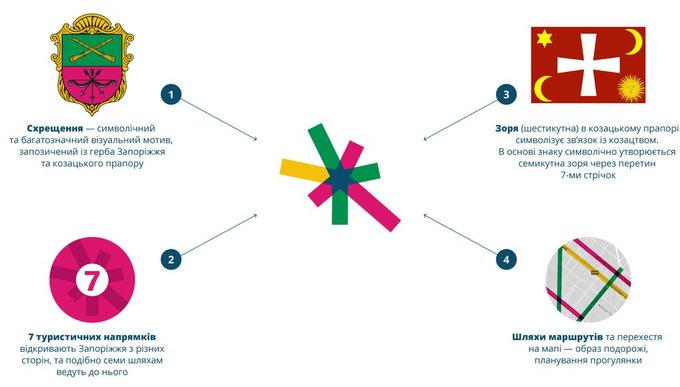 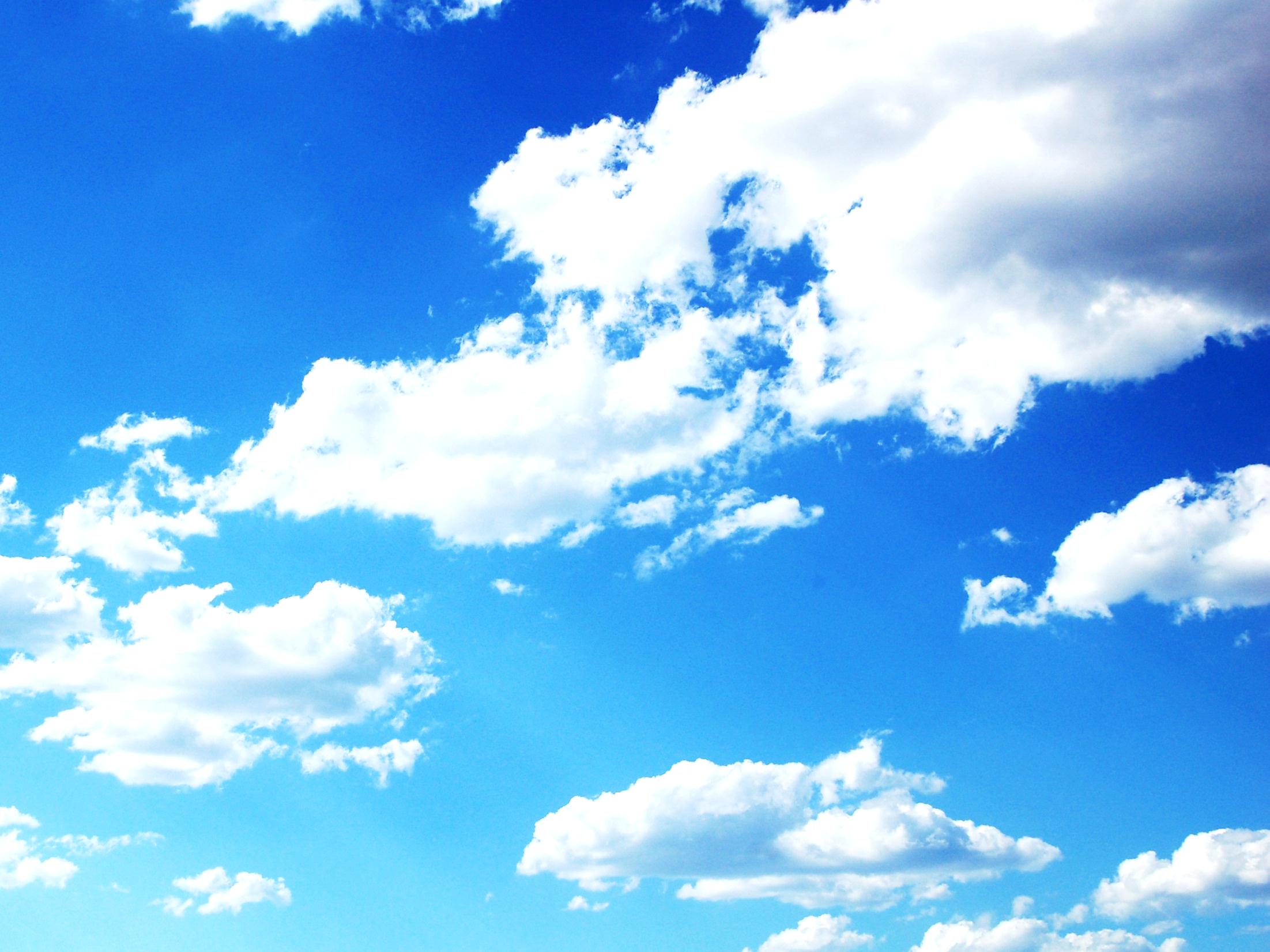 Кожен із туристичних напрямків має власний символ
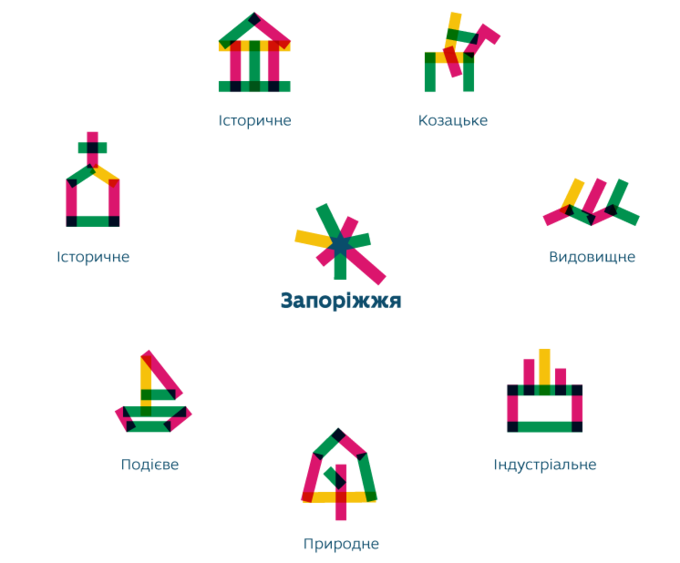 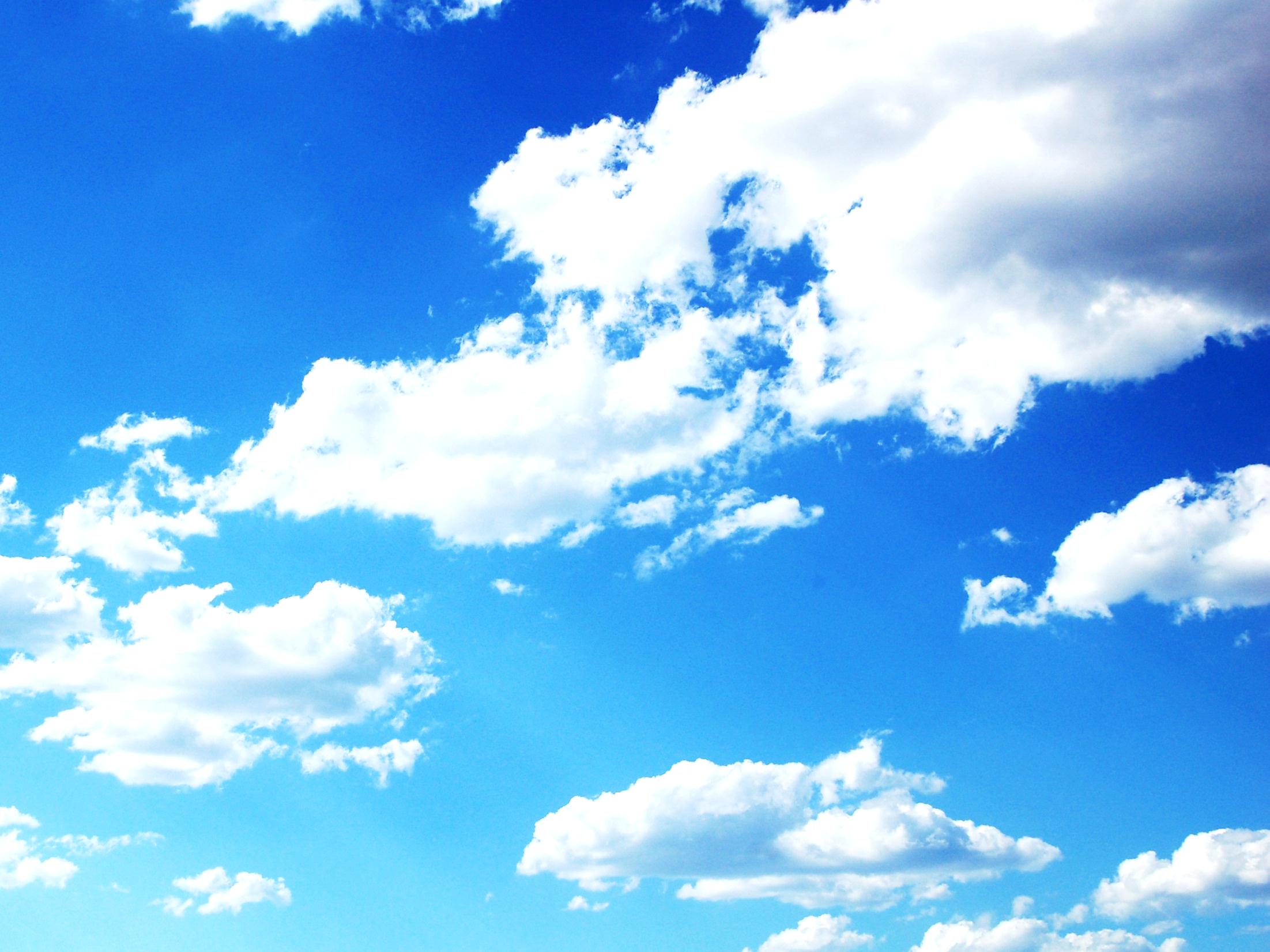 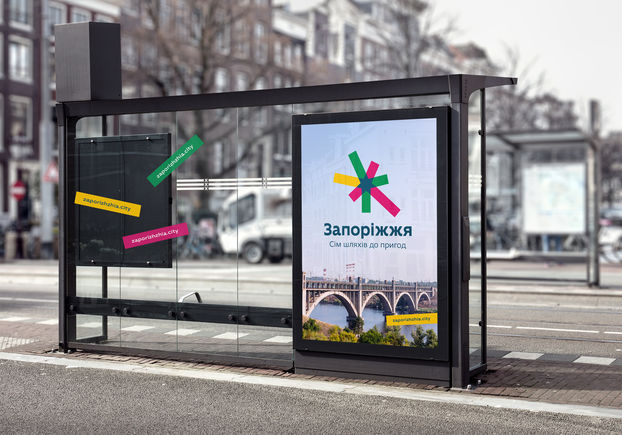 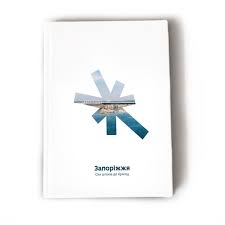 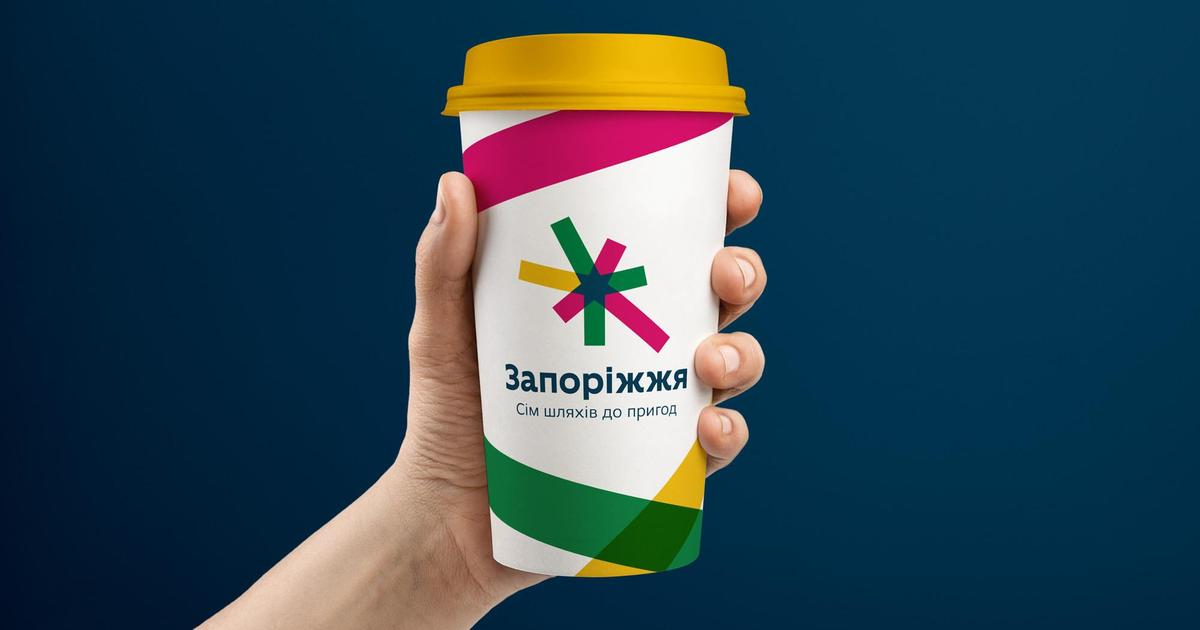 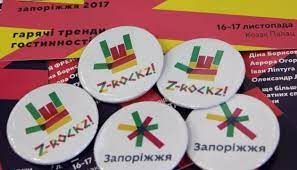 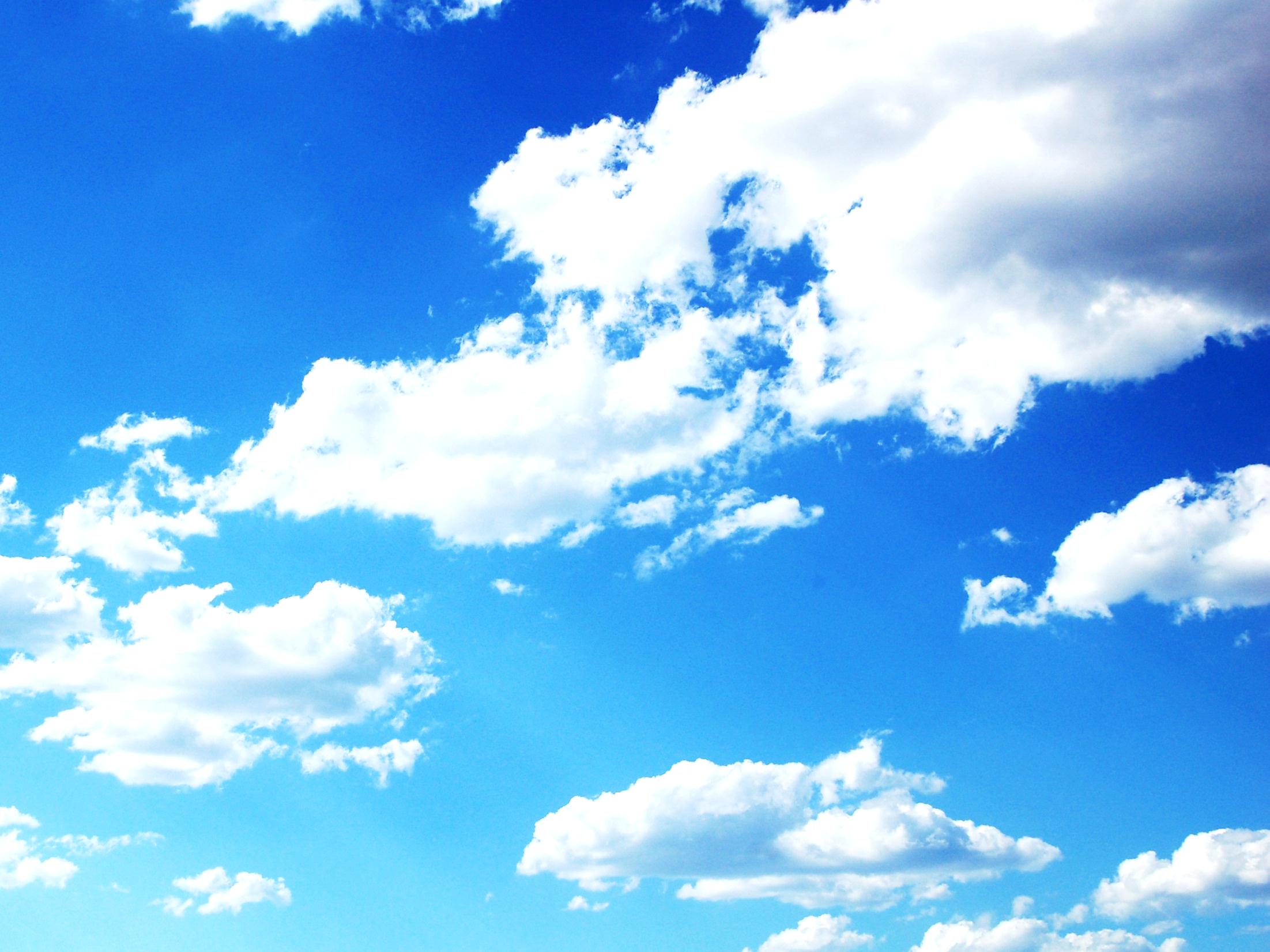 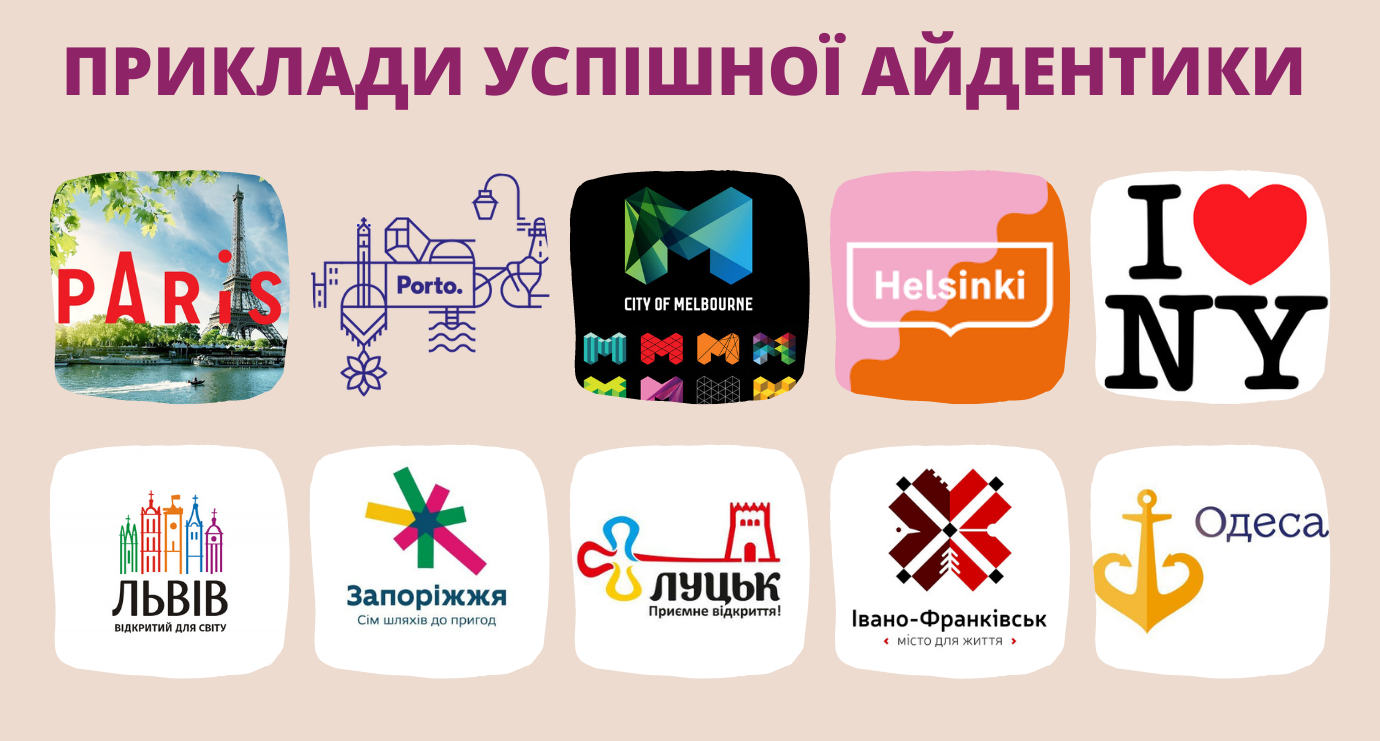 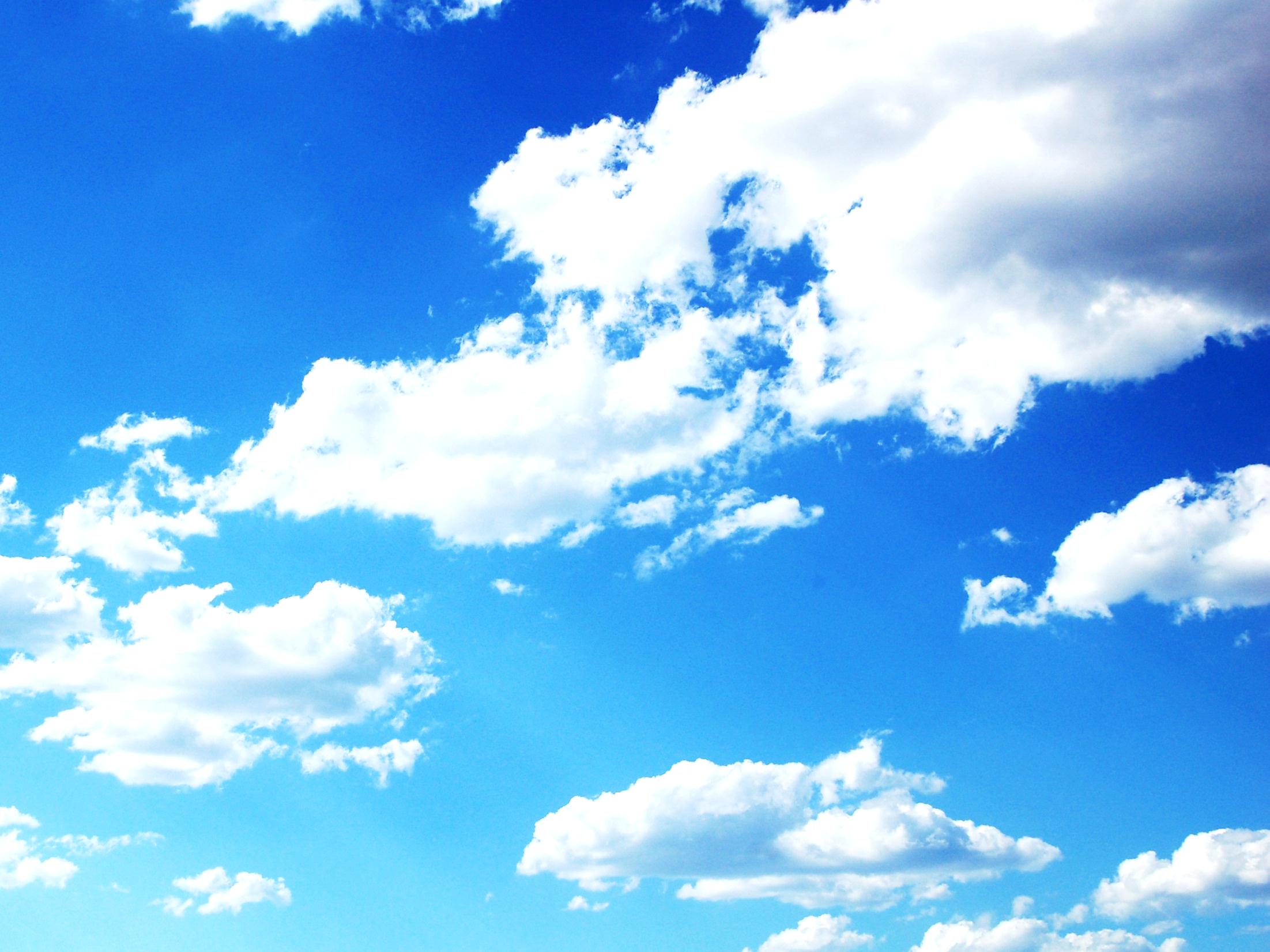 Практичне завдання
Завдання 1 
Виконати співвідношення неформалізованих брендів зарубіжних туристичних дестинацій з вітчизняними.

Завдання 2. Міні-проєкт «Створення іміджу м. Запоріжжя (на вибір) як ділового центру (на вибір, відповідно до ситуації, що склалася), за допомогою розробки його бренду». 
1. Виявлення активів, особливостей і переваг міста, як об'єкта брендингу. 
2. Визначення цільової аудиторії. 
3. Розробка заходів і критеріїв, необхідних для контролювання і прогресу.